Urban Mobility Management,  Planning  and  Operations  Utilizing  Incentive  Based  Strategies  
and  Big Data  Analytics
presented to
TRB 15th National Transportation Planning Applications Conference
presented by
Metropia, Inc.
Vassilis Papayannoulis, Ph.D.
Mia Zmud
May 18, 2015
Acknowledgments
Federal Highway Administration
Central Texas Regional Mobility Authority
Los Angeles DOT
South California Association of Governments
Pima Association of Governments
Sun Tran
Ali Arian, University of Arizona
Travel Demand Management
A general approach to influence people’s travel behavior.
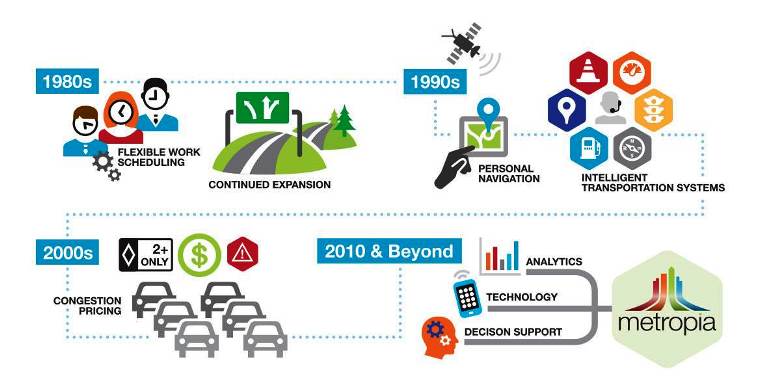 Metropia’s Ecosystem: Community-Based and Incentivizing Change
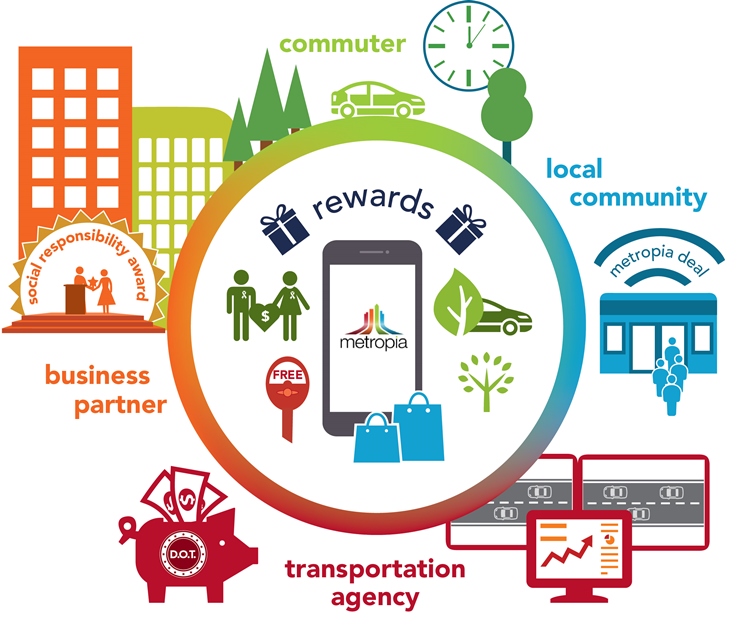 Metropia Synergy Platform
A sustainable, safe and efficient transportation system
Metropia Mobile - Smarter commuting decisions
Patented travel prediction and load balancing algorithms
Fuses real time + Historical travel time data
Metropia App Features 
Departure time and routing information 
Pre-plan and reserve trips
Turn-by-turn voice navigation (validation)
Incentivizes travel behavior changes (earn points)
Earn more points for shifting departure out of peak period or alternative route
Deployment Schedule
Currently in Tucson, AZ and Austin, TX
Beta test in NYC (NYCDOT’s DriveSmart program) Summer 2015
Los Angeles and other cities later this year
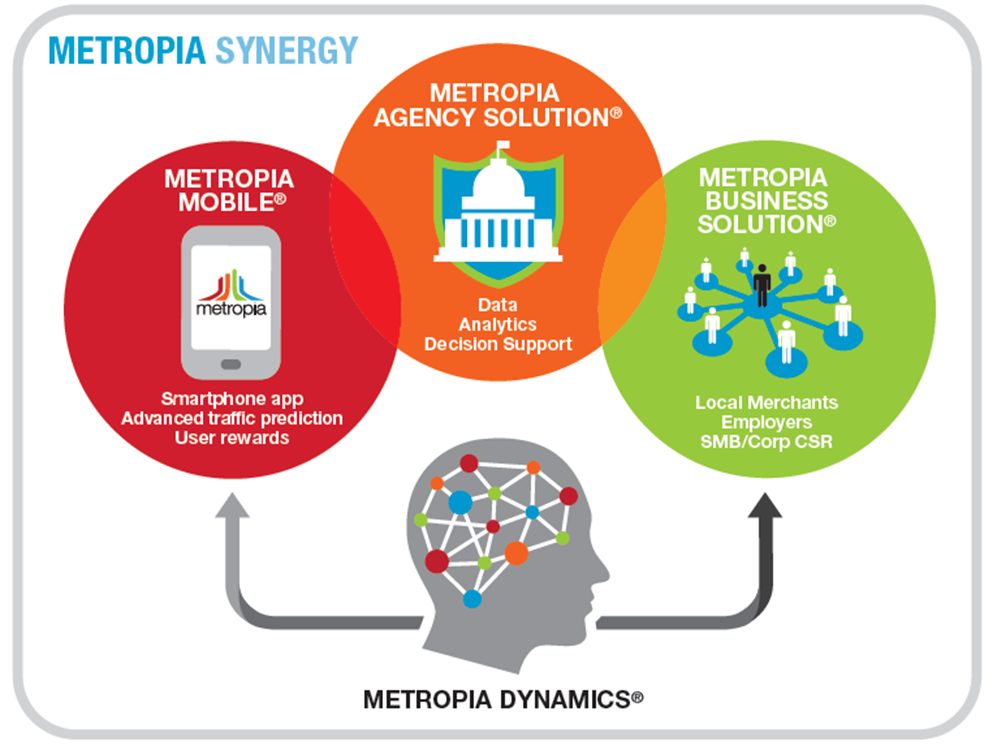 Consistent with FHWA’s ATDM & ICM Frameworks
Source: ATDM Program Brief: An Introduction to Active Transportation and Demand Management, FHWA, June 2012
Source: FHWA Traffic Analysis Toolbox Volume VIII : Integrated Corridor Management Analysis, Modeling  and Simulation Guide
Predictive Routing and Load Balancing
Reserve
Validate
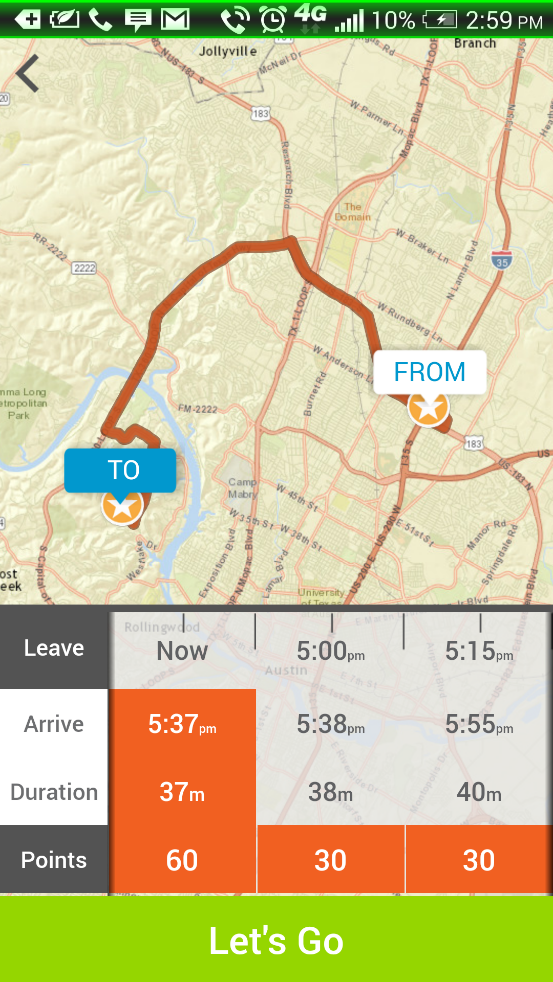 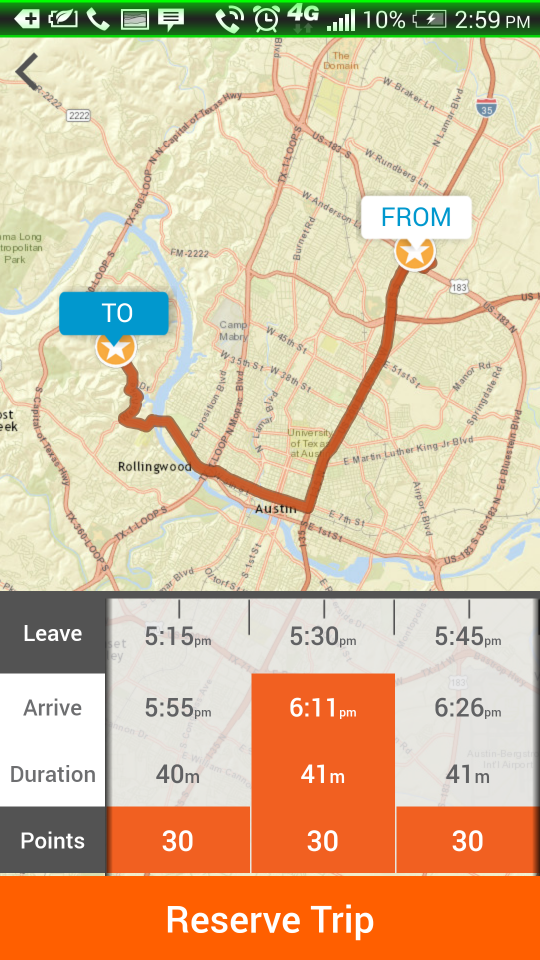 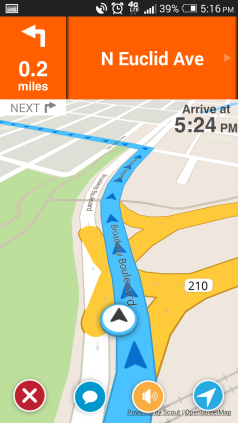 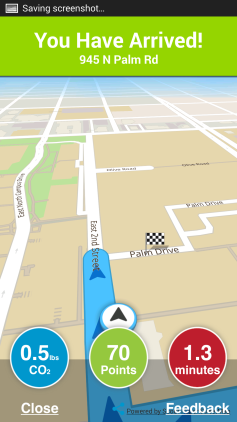 Dynamic In-App Messaging
Pre-trip and en-route alerts when routes and travel times change due to unplanned incidents
Route preferences (toll), predicted destinations based on history, 
and calendar integration
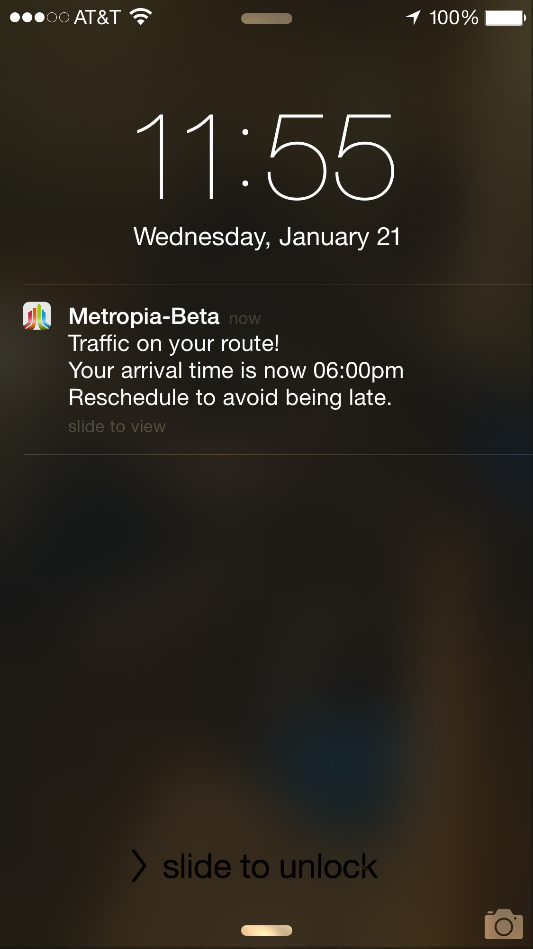 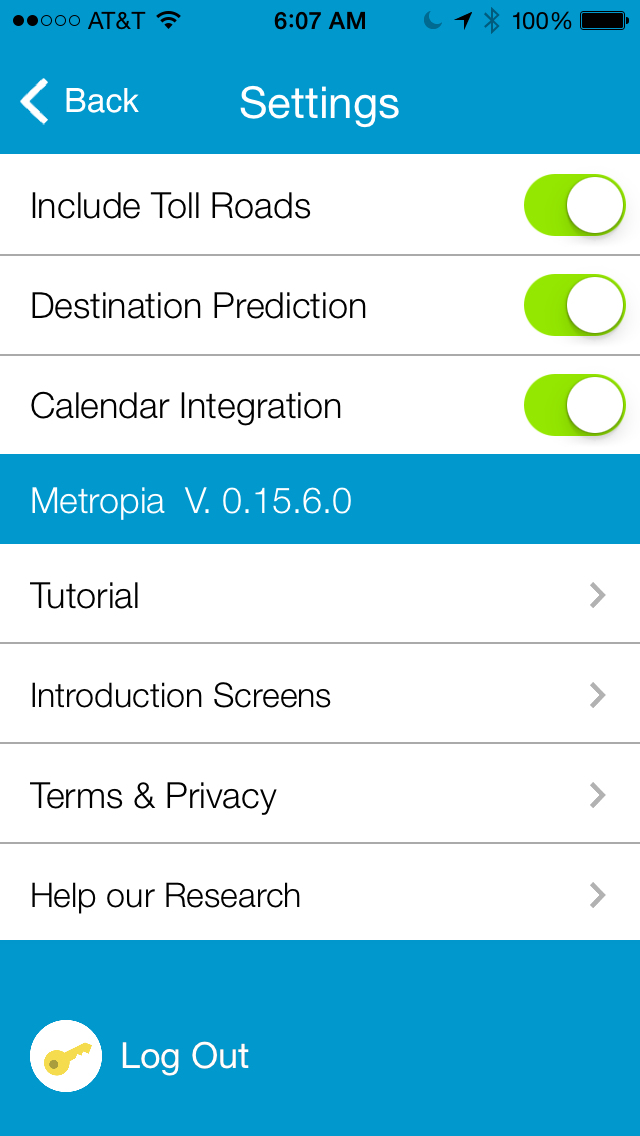 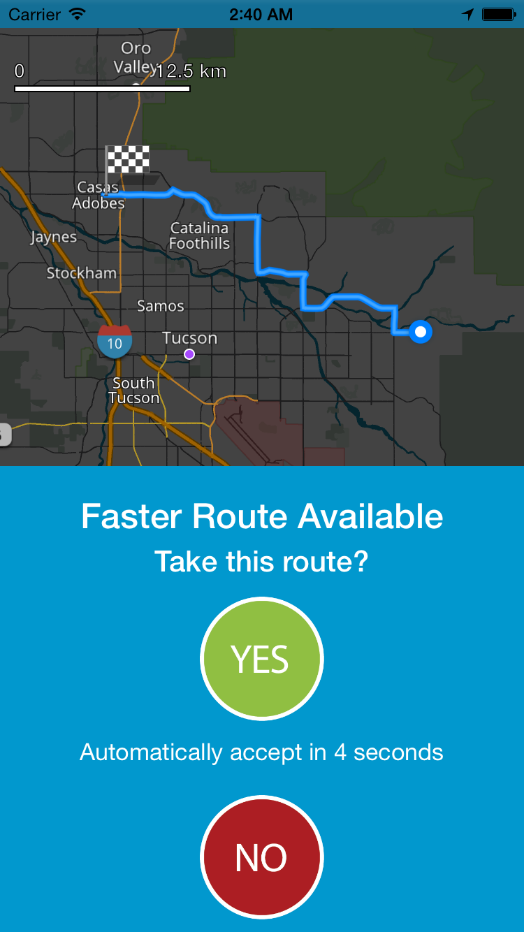 Points, CO2, Travel Time Savings and Driving Scores
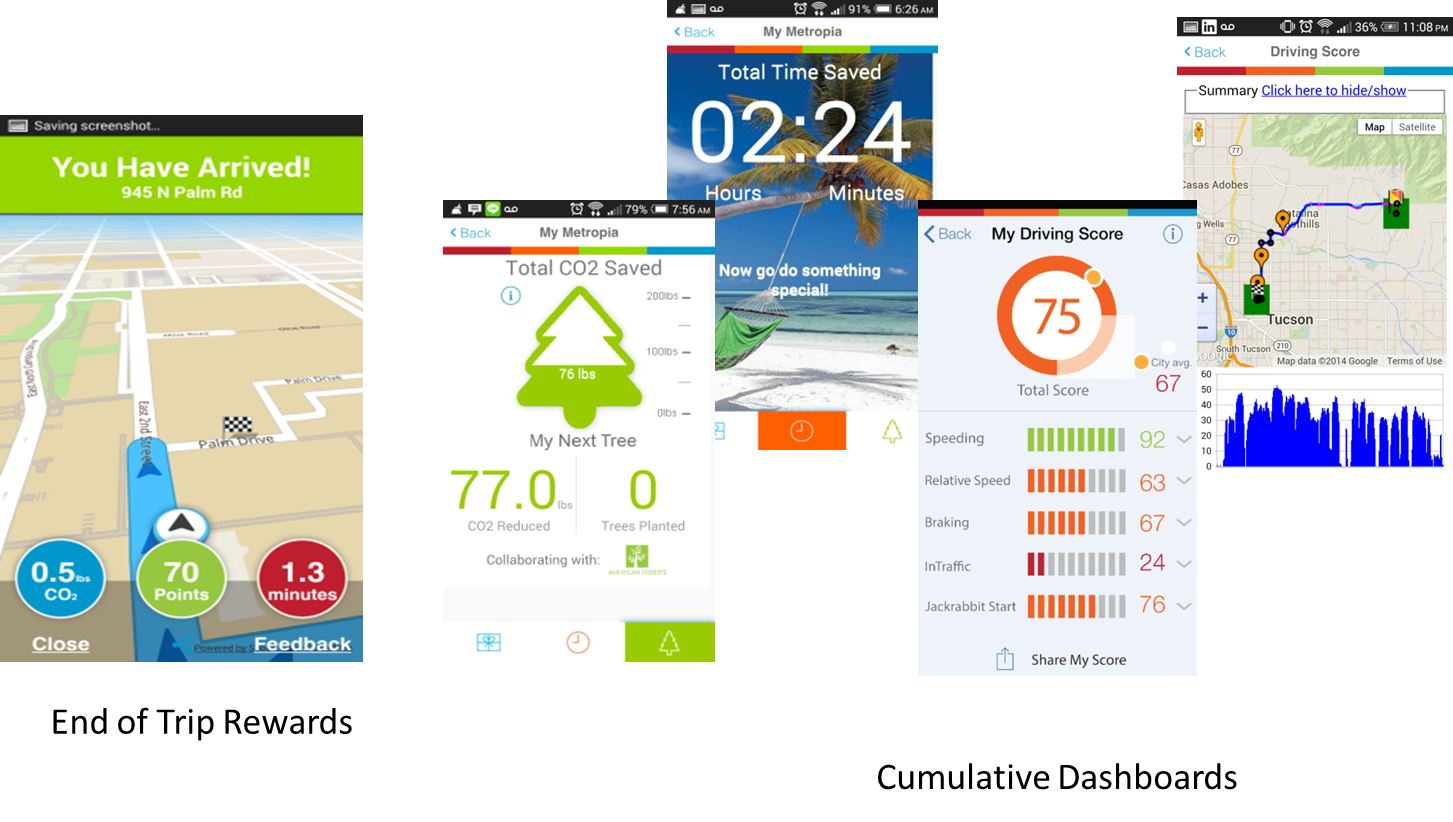 Incentivize and Reward Change
Points can be exchanged for local merchant rewards, local musician music, donated to plant trees and more
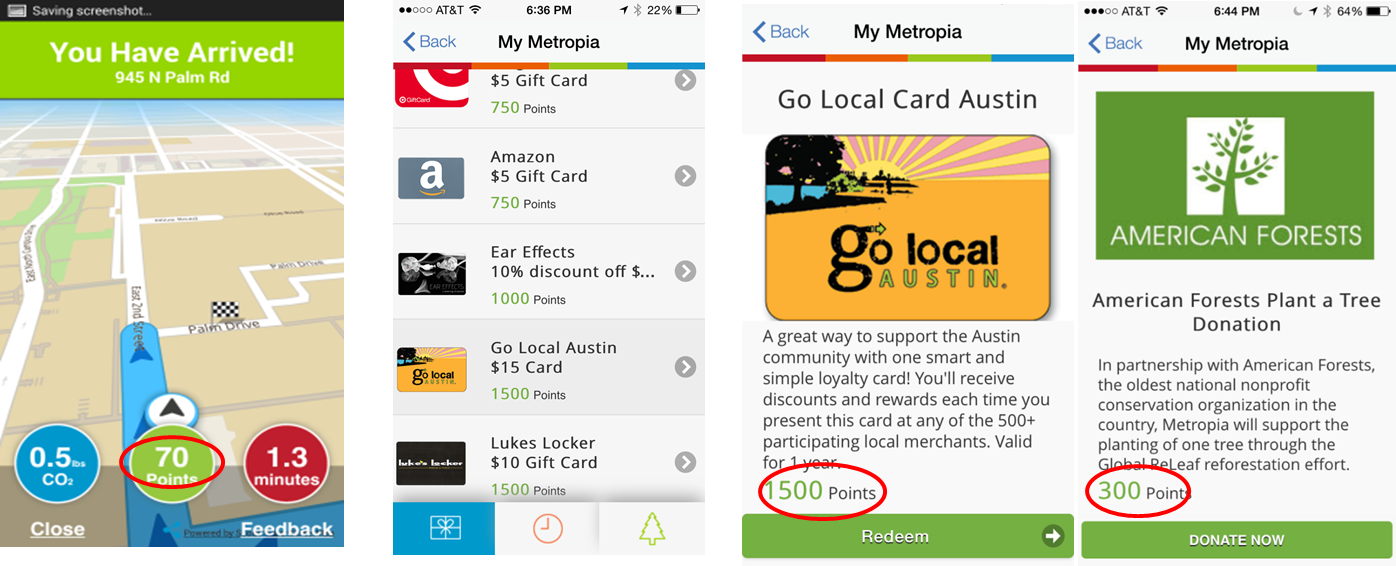 Leveraging  Data with Creative and Innovative Cutting-edge Solutions
Applications
Metropia’s Urban Analytics Group leverages the data collected by Metropia’s  Synergy platform and its supporting analytics algorithms to provide innovative, cutting-edge solutions to meet transportation planning and system operations needs. 

Travel patterns analysis
Activity-based transportation model validation and calibration
Corridor travel times and speeds
Mobility and reliability measures
Intersection delays
Real-time management of transportation networks
Driving behavior and safety analysis
Incentive-based strategies such as User-Based Insurance (UBI),
Congestion pricing, non-toll strategies such as VMT Fee-based strategies
Parking management strategies
Special event and large venue management
Congestion Management/Real Time Operations
Real time traffic condition
Travel time reliability measures
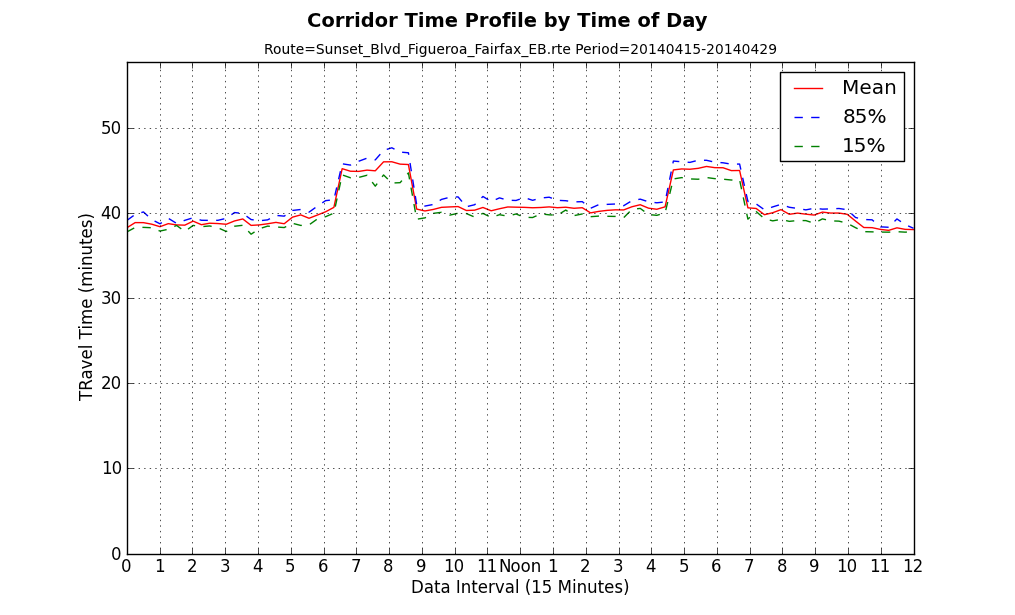 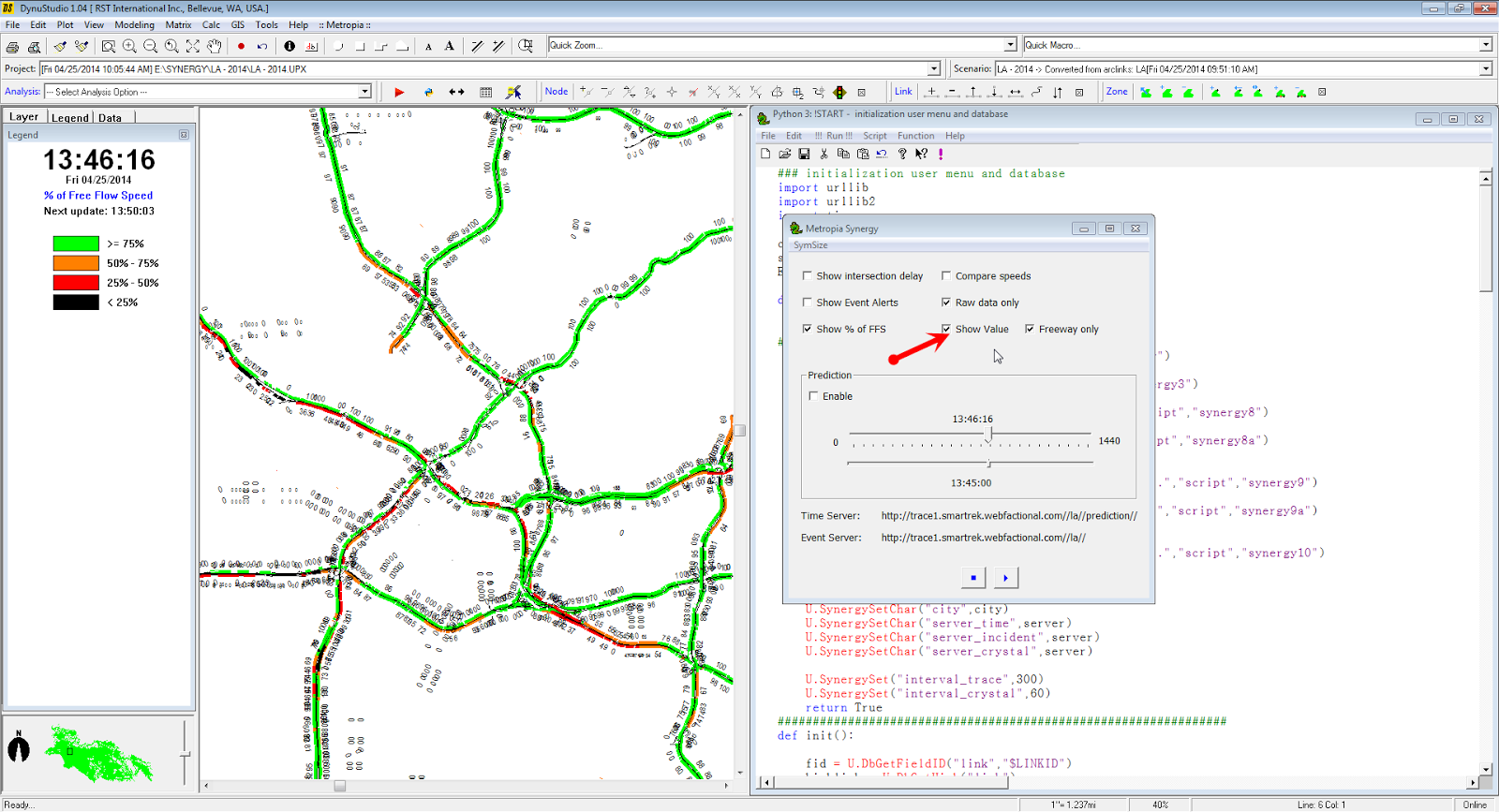 Real-Time Management Framework
Validation of Activity-Based Models
Activity History
Activity Pattern
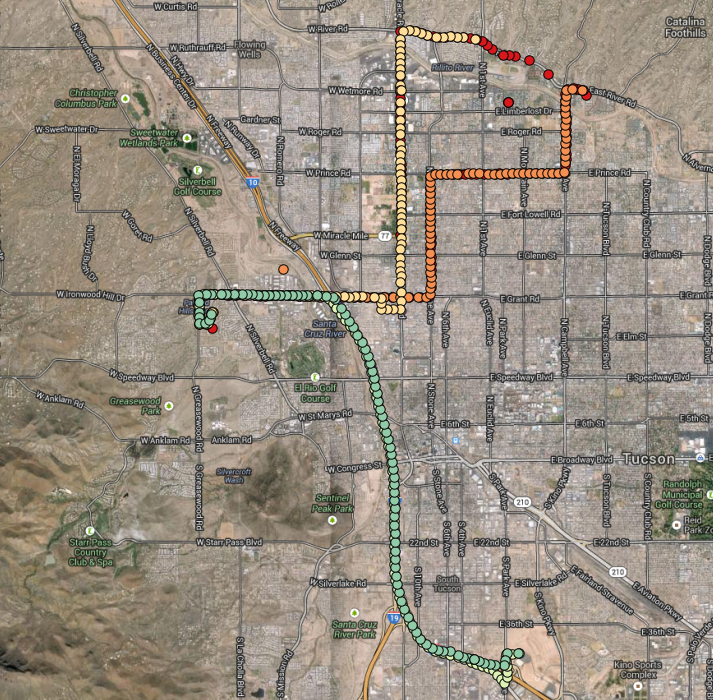 Work
Shopping
Work
Home
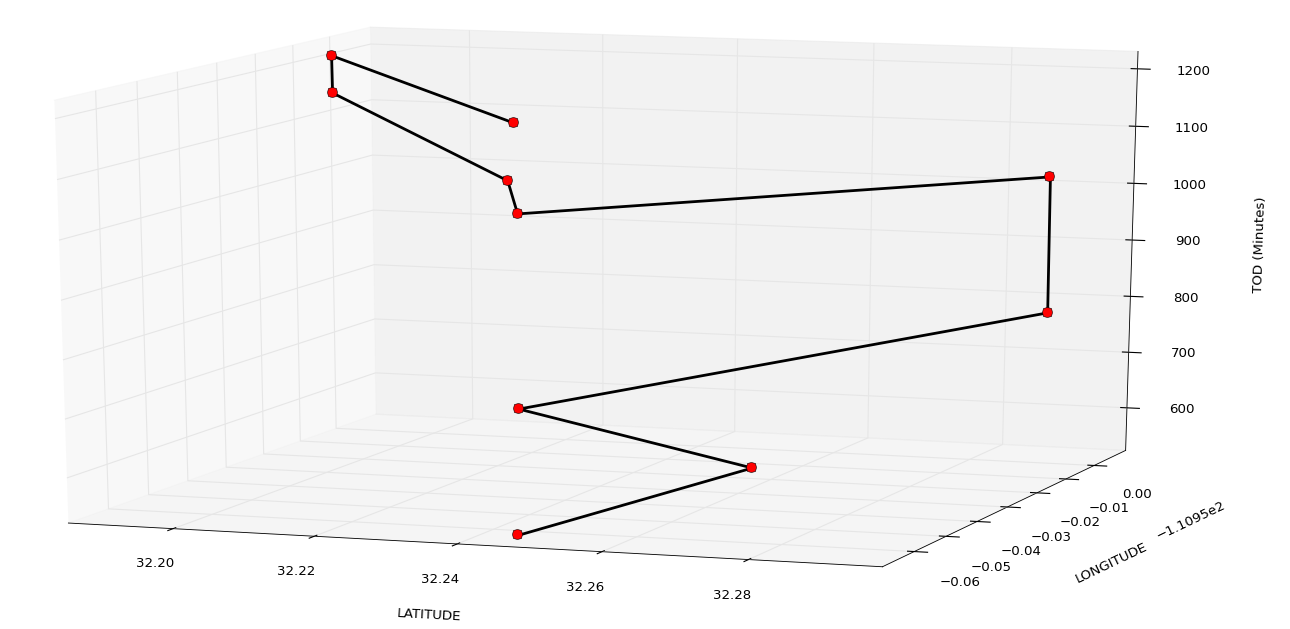 Home
Shopping
Austin Data Coverage (Weeks 1-16)
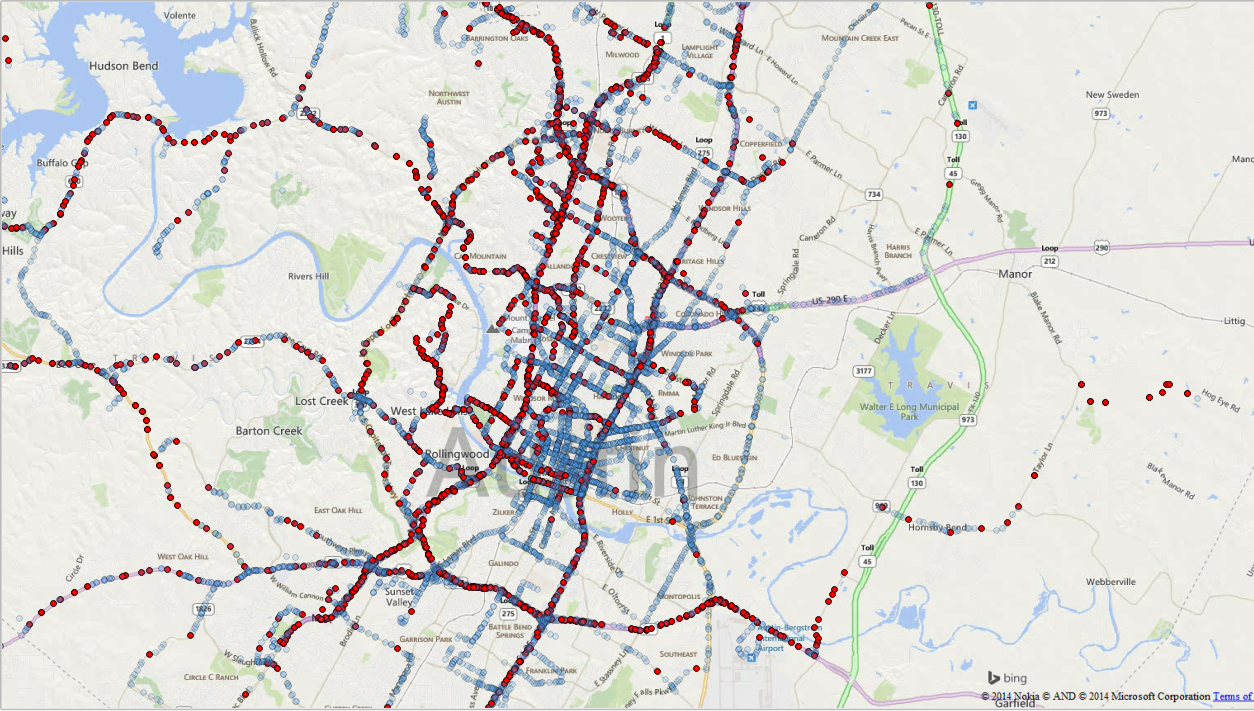 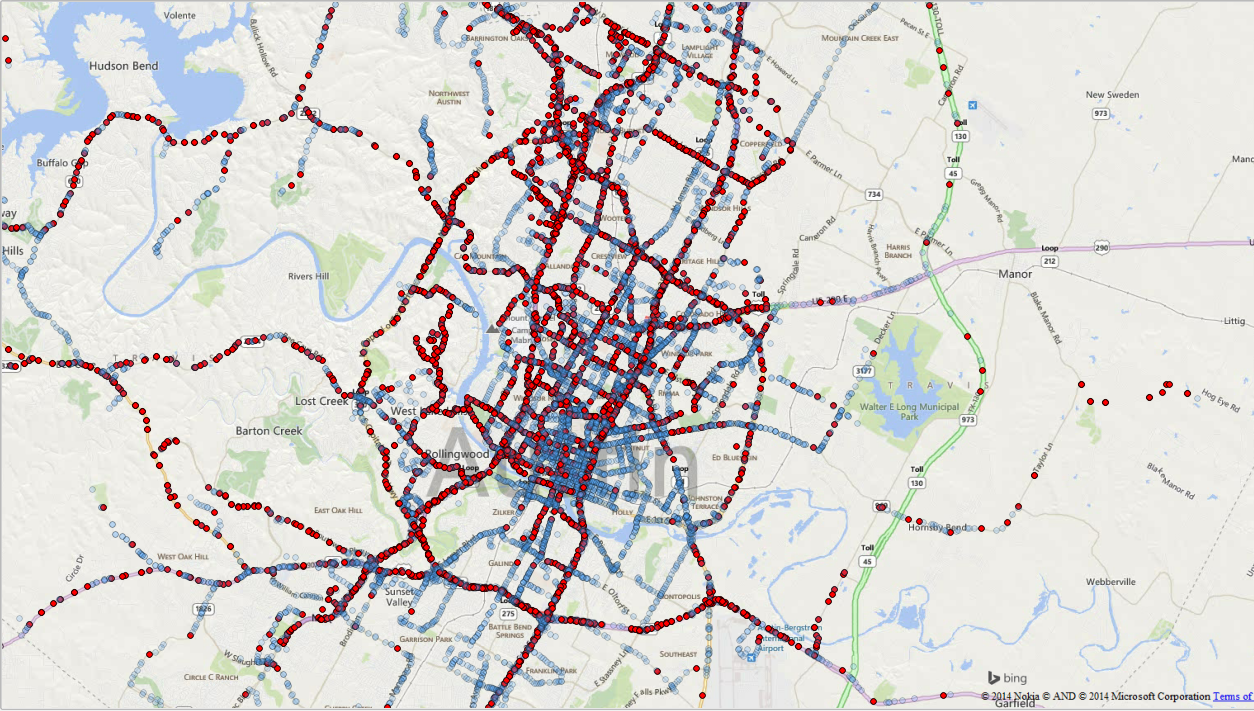 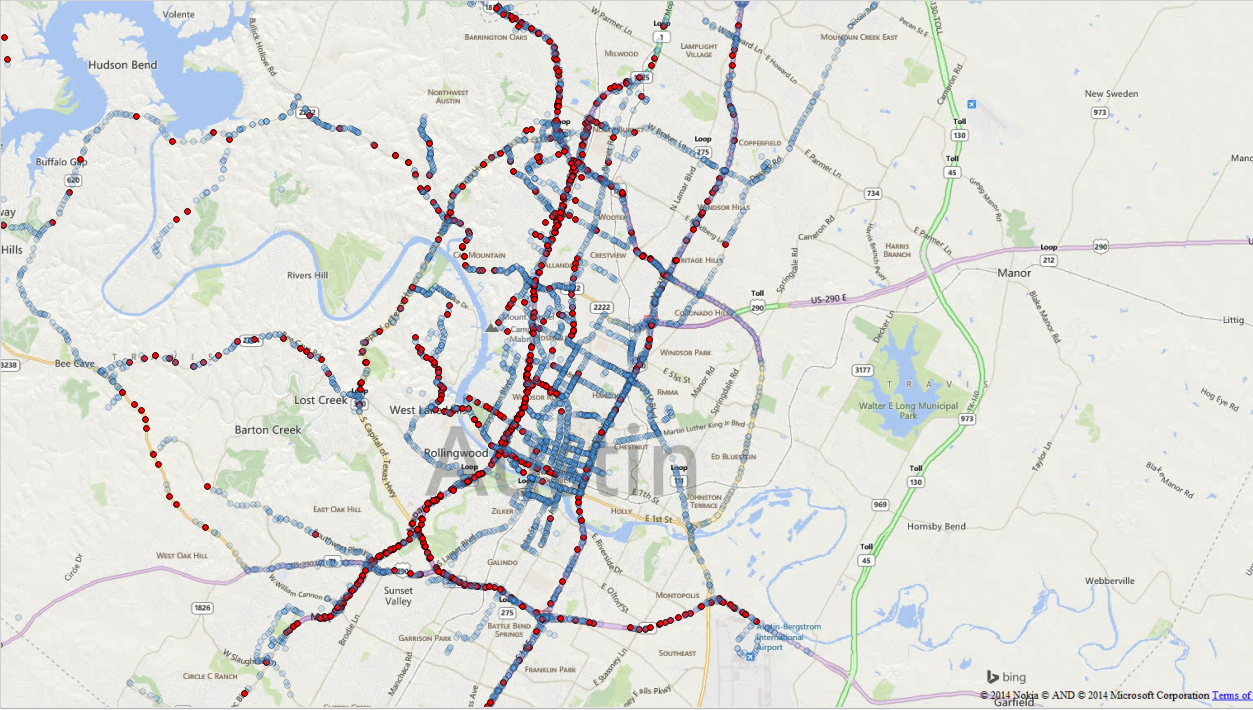 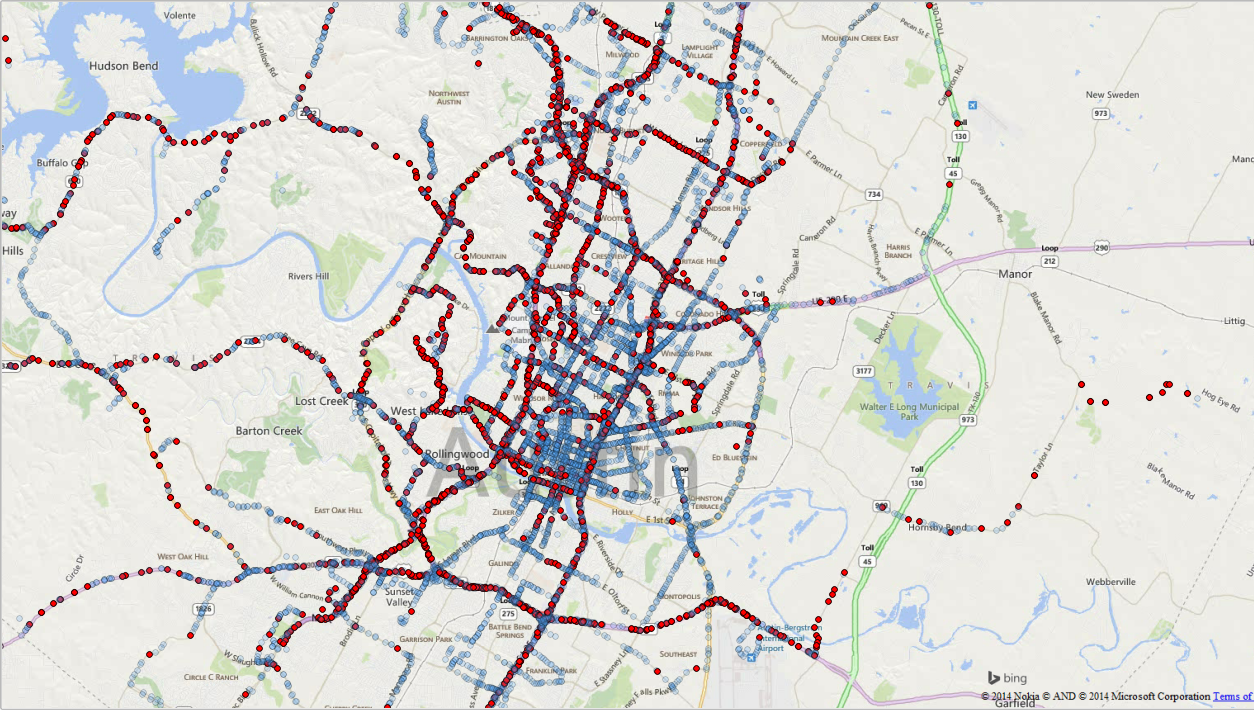 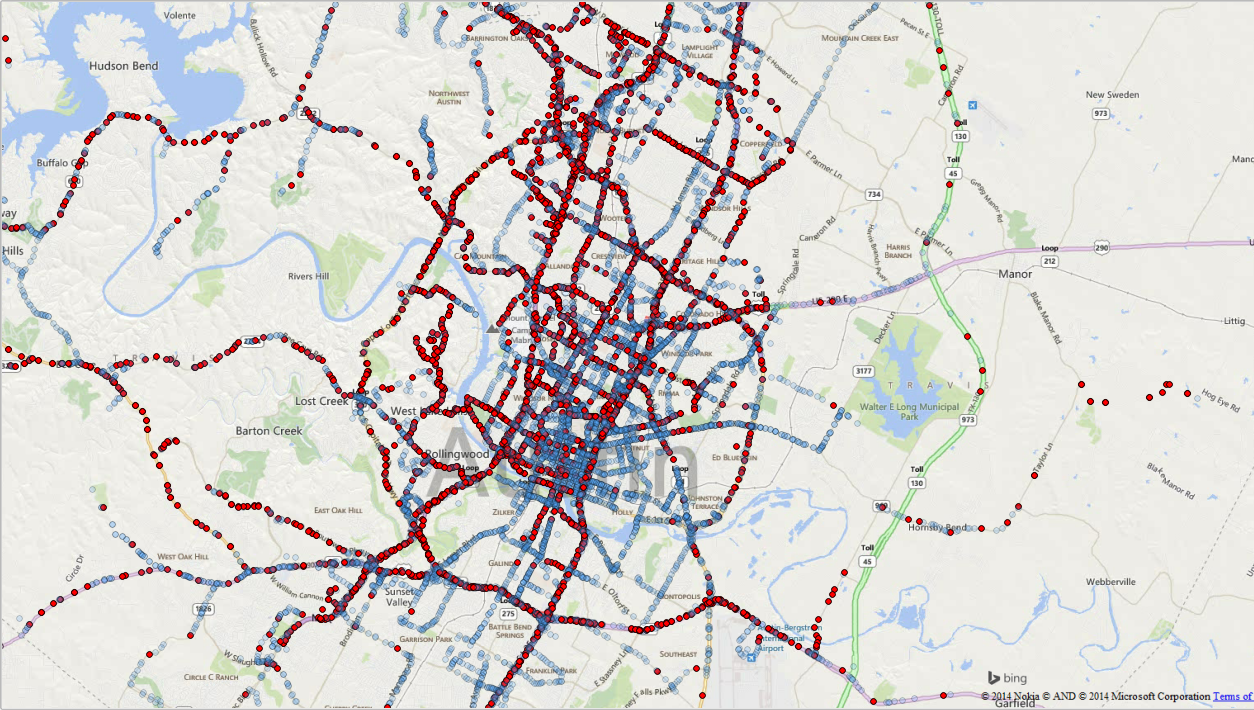 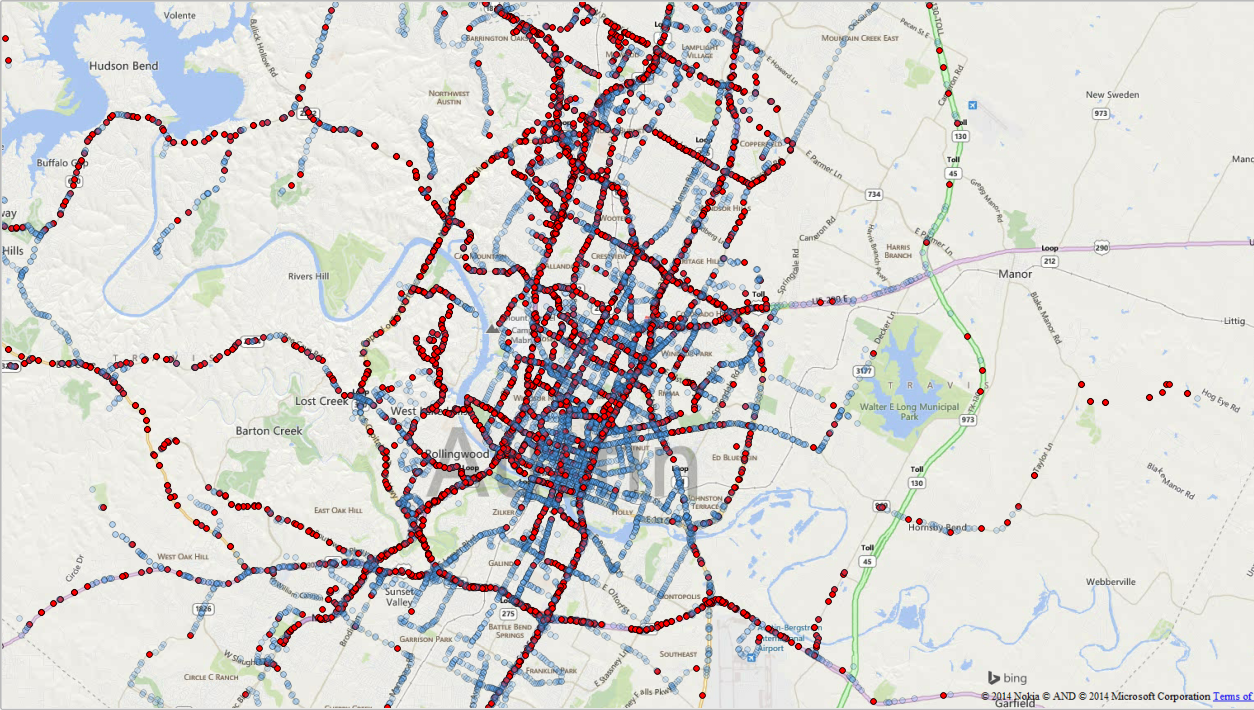 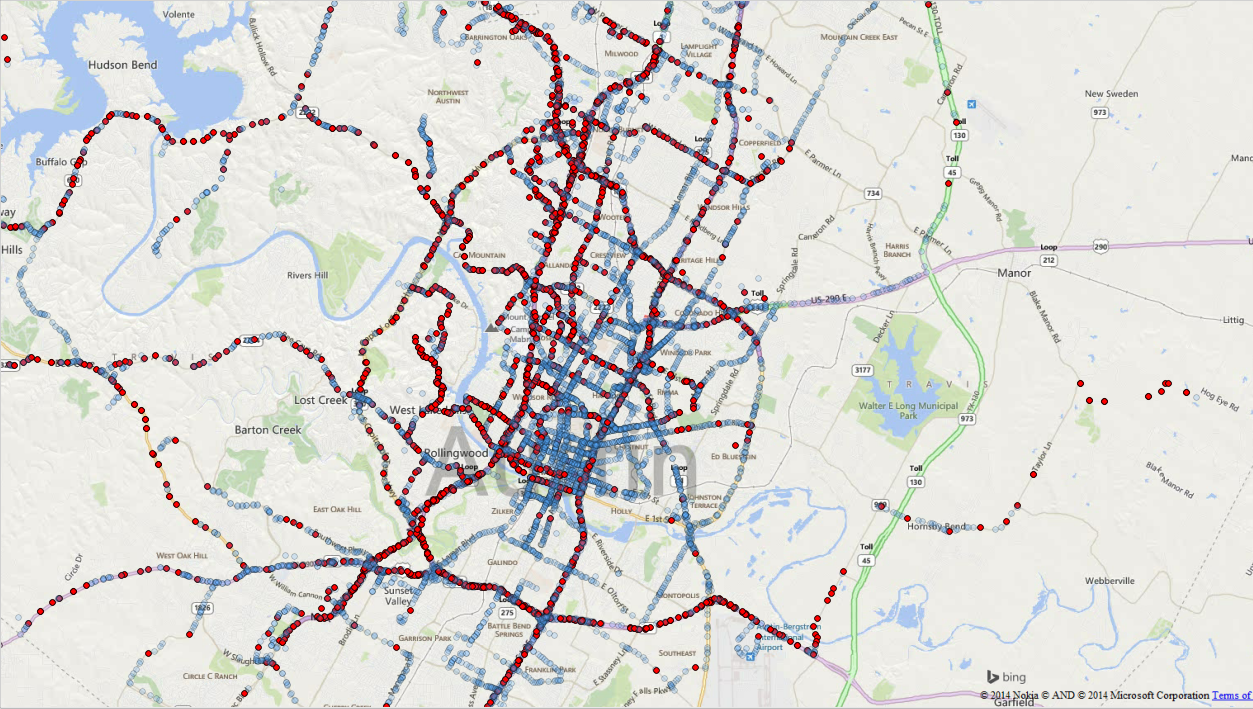 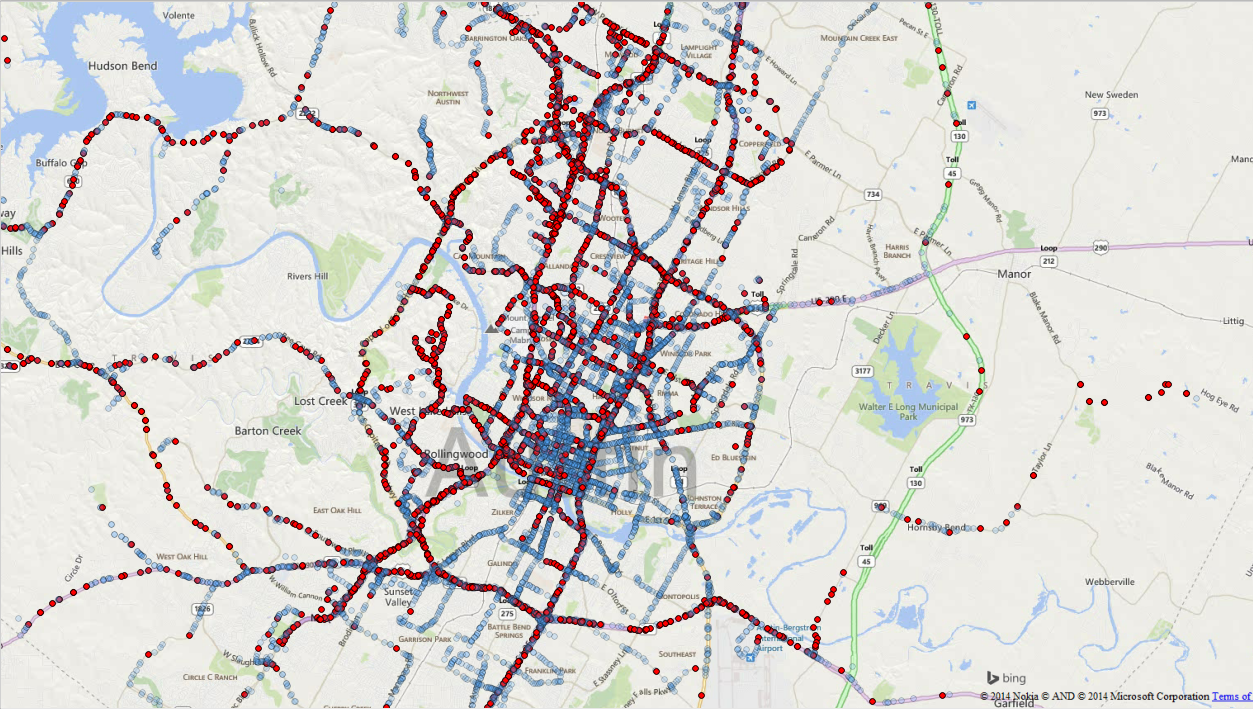 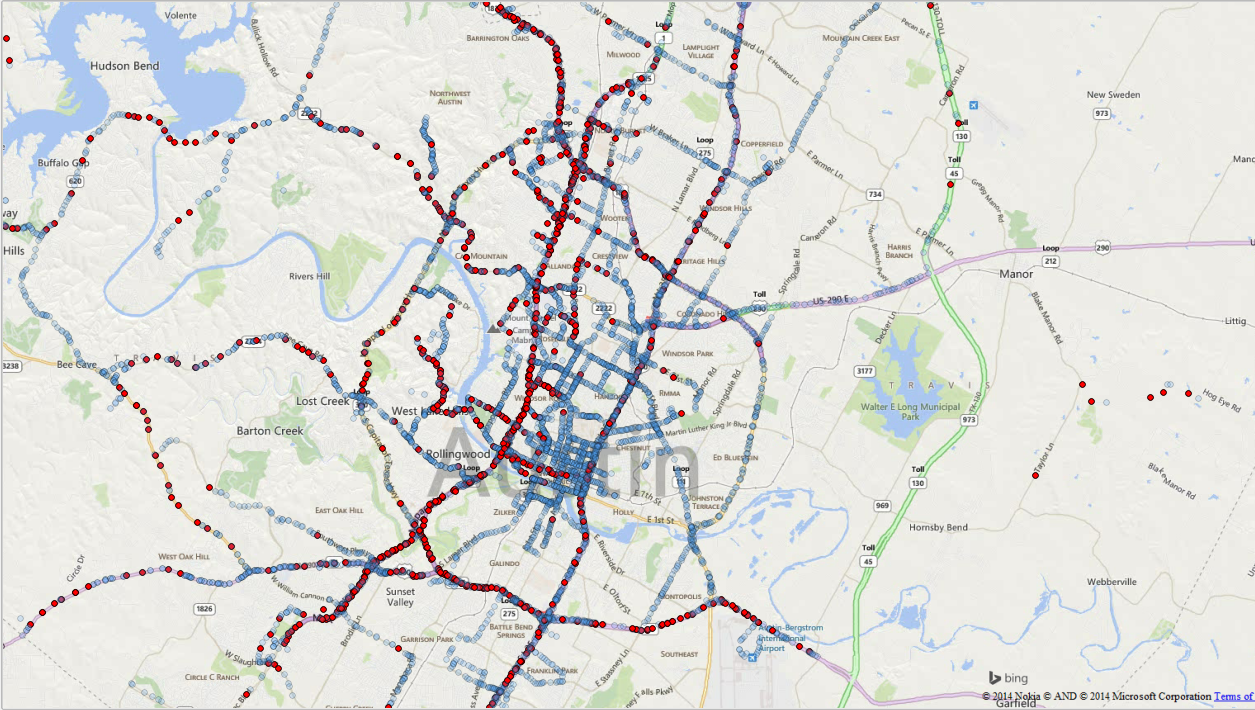 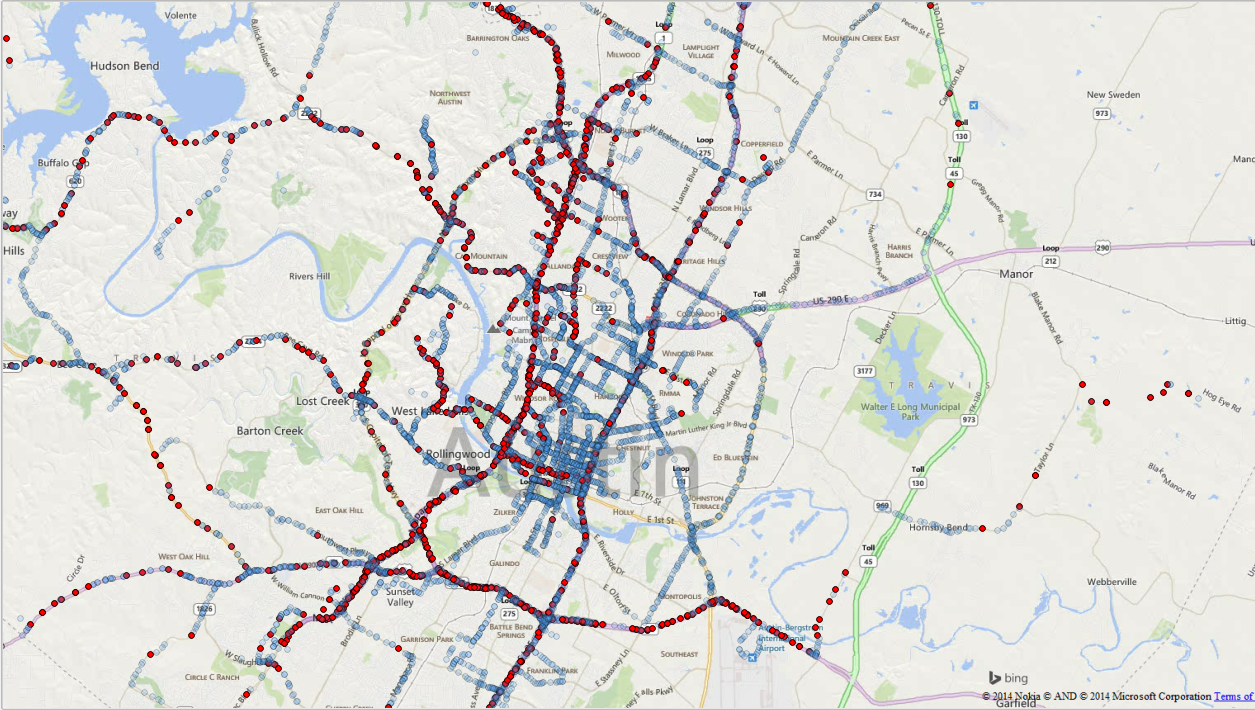 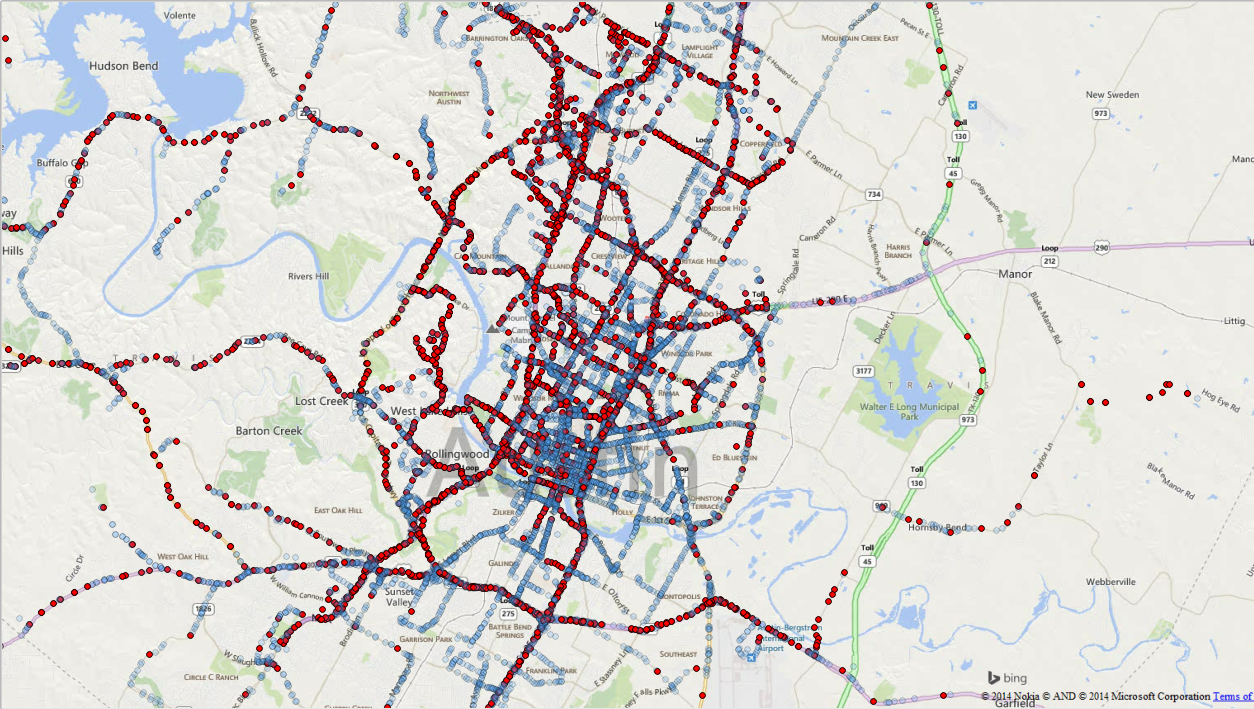 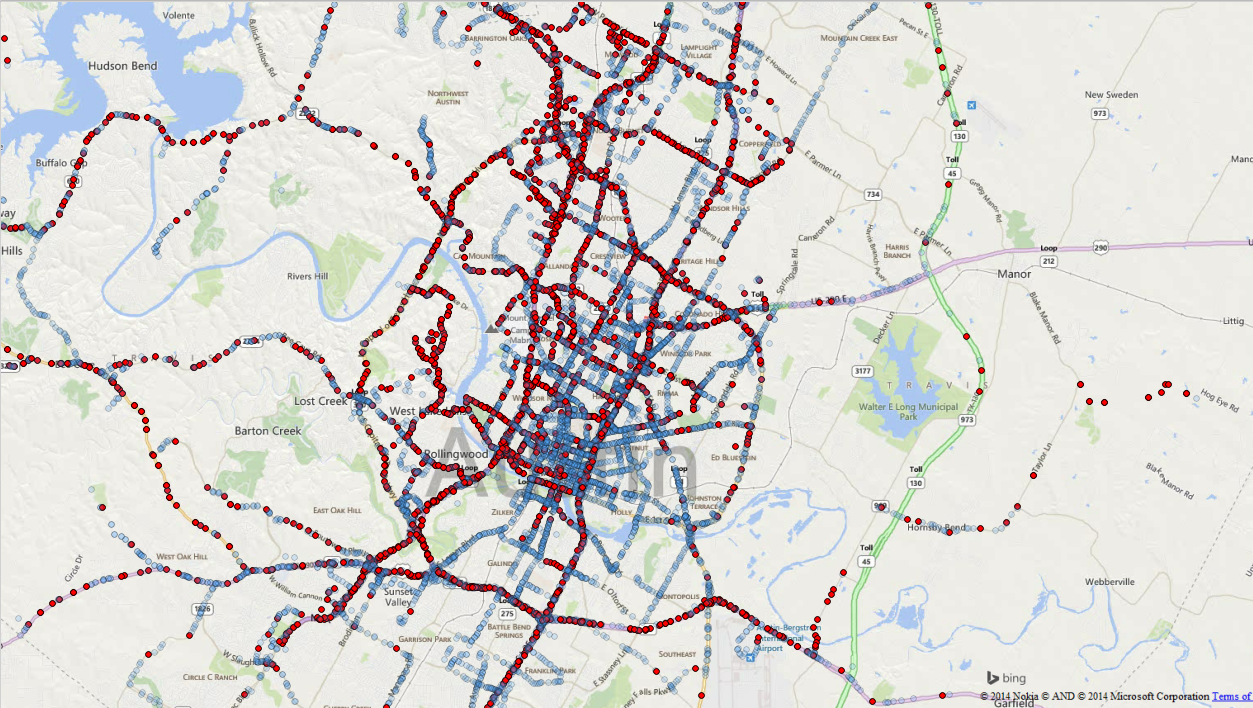 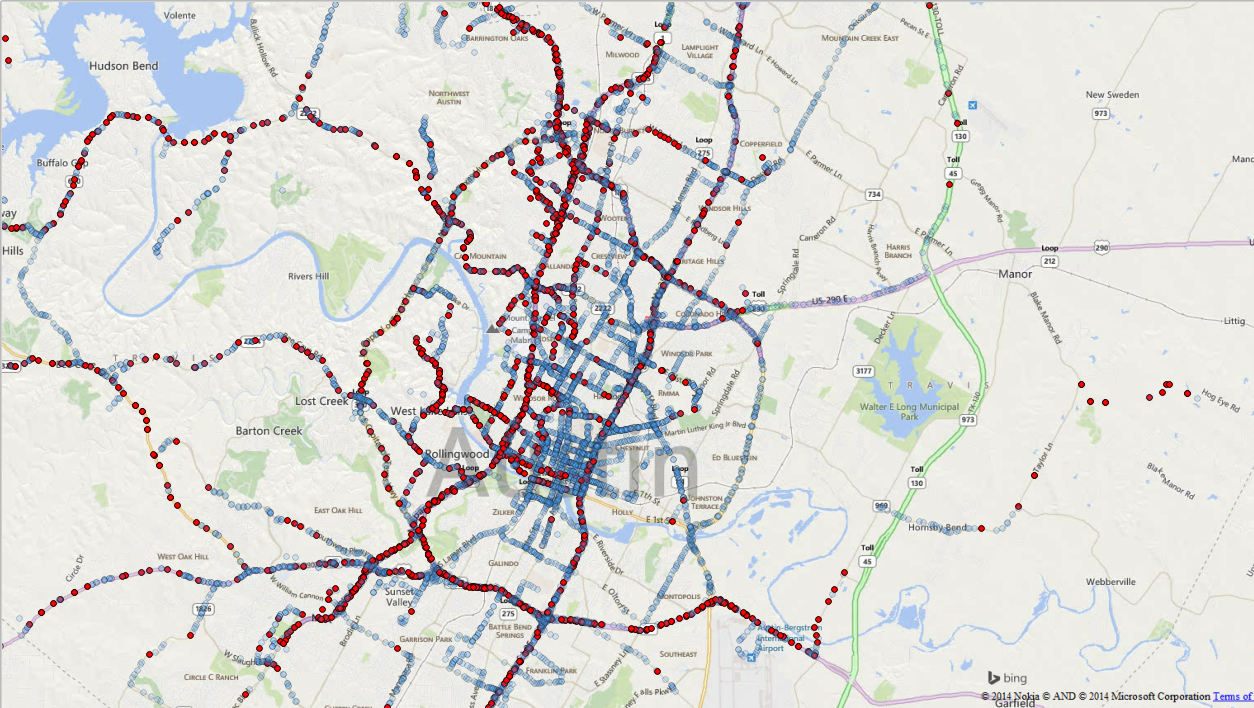 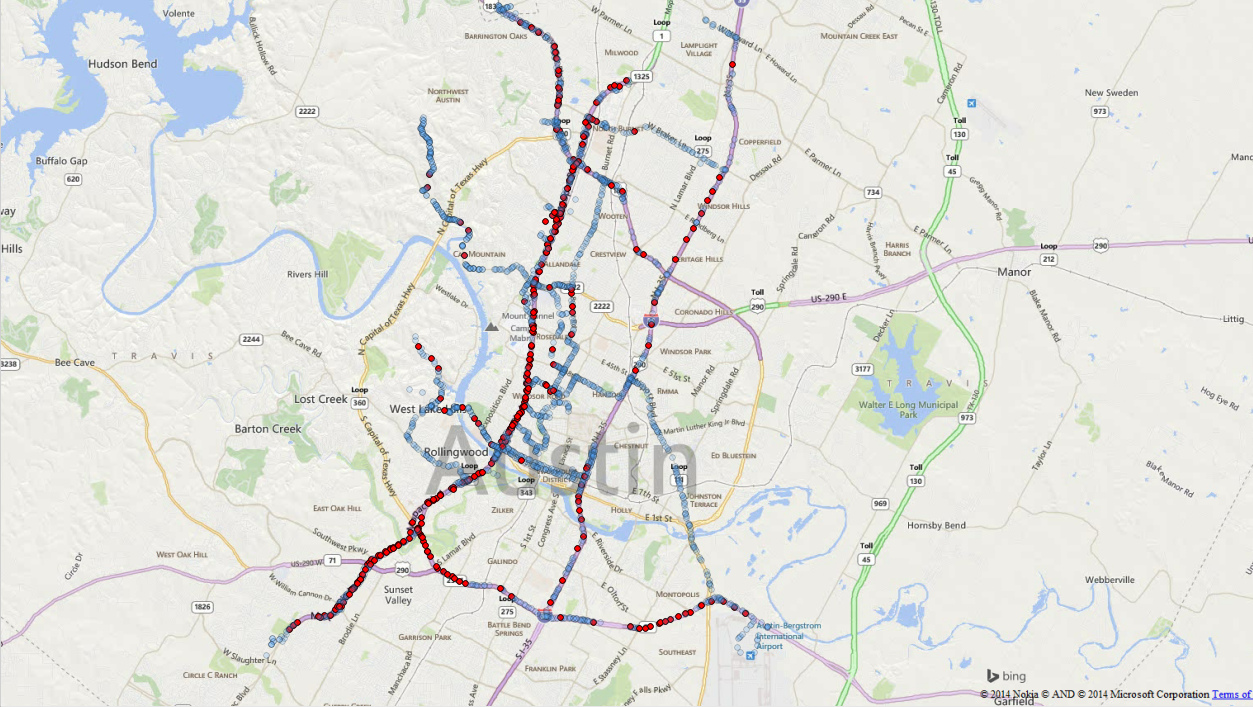 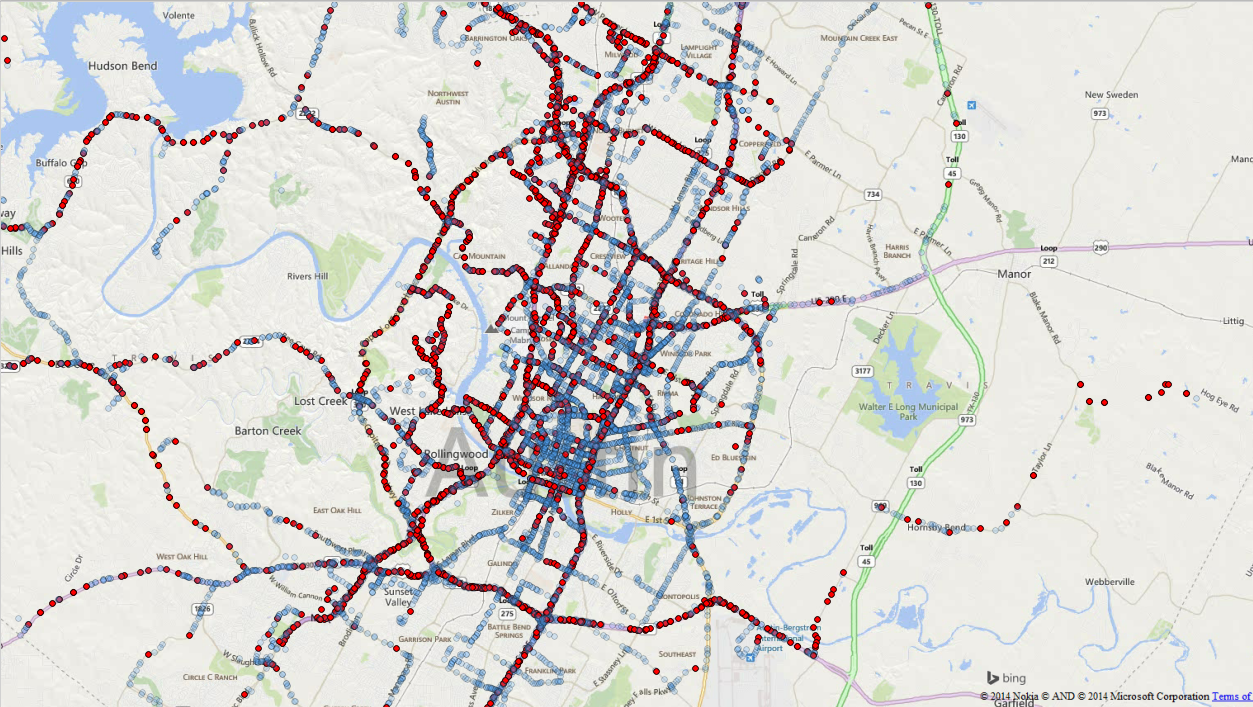 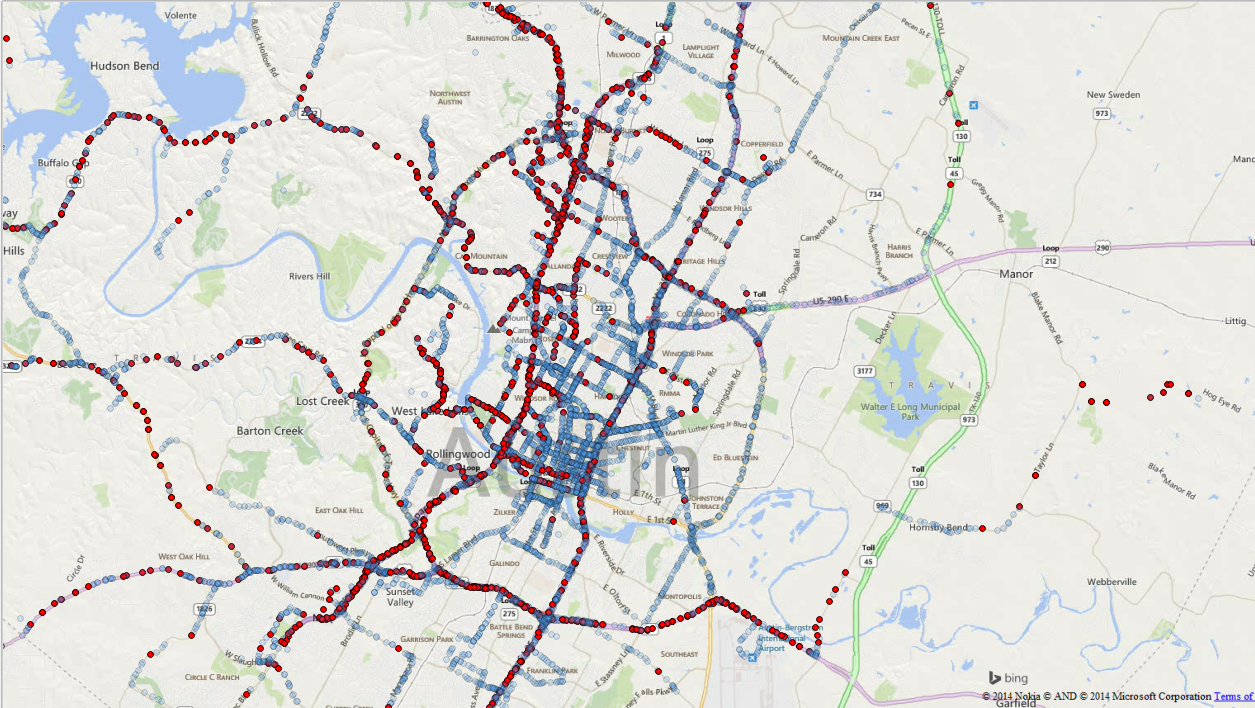 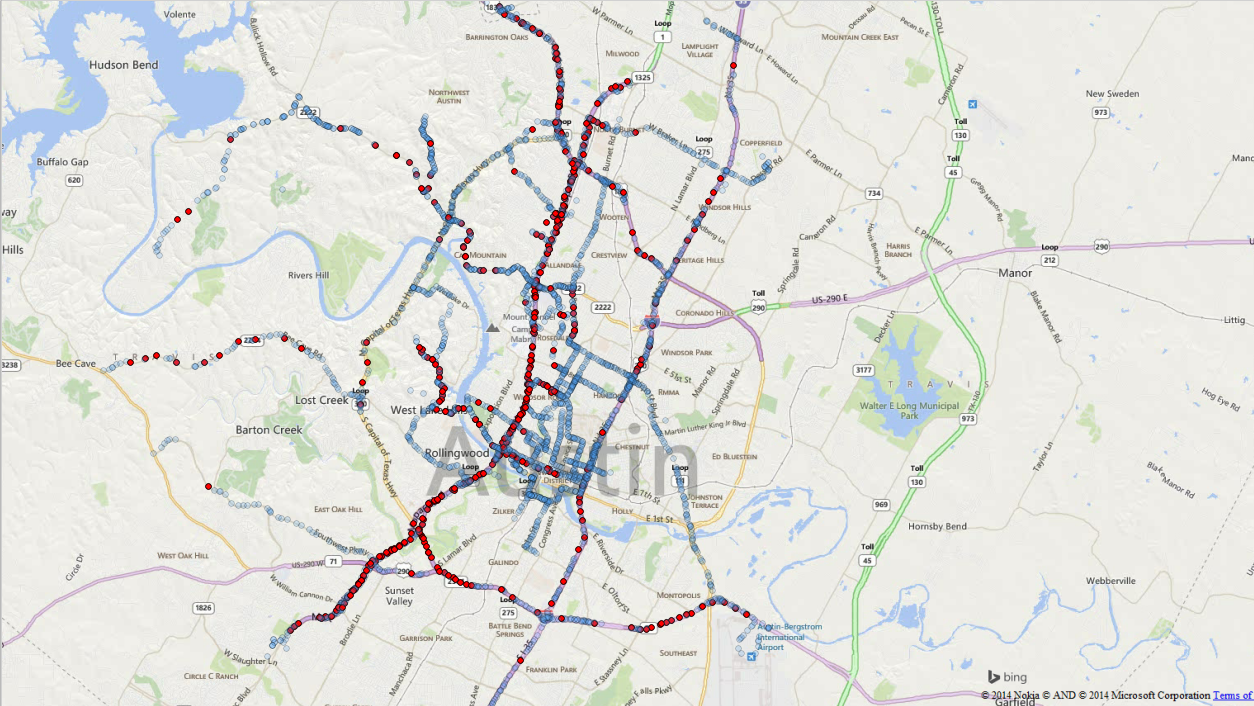 1
2
3
4
5
6
7
8
9
10
11
12
13
14
15
16
17
Tucson Data Coverage (30 days)
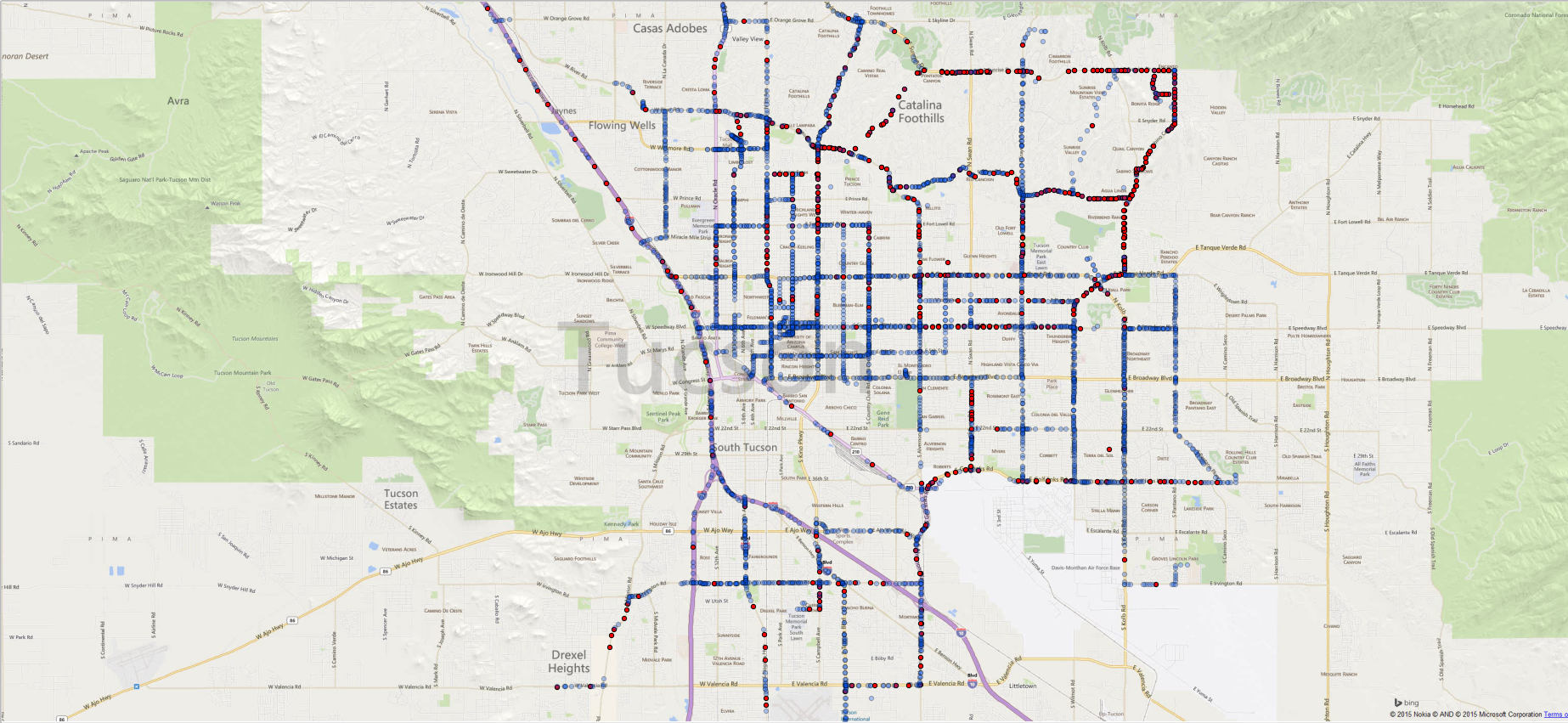 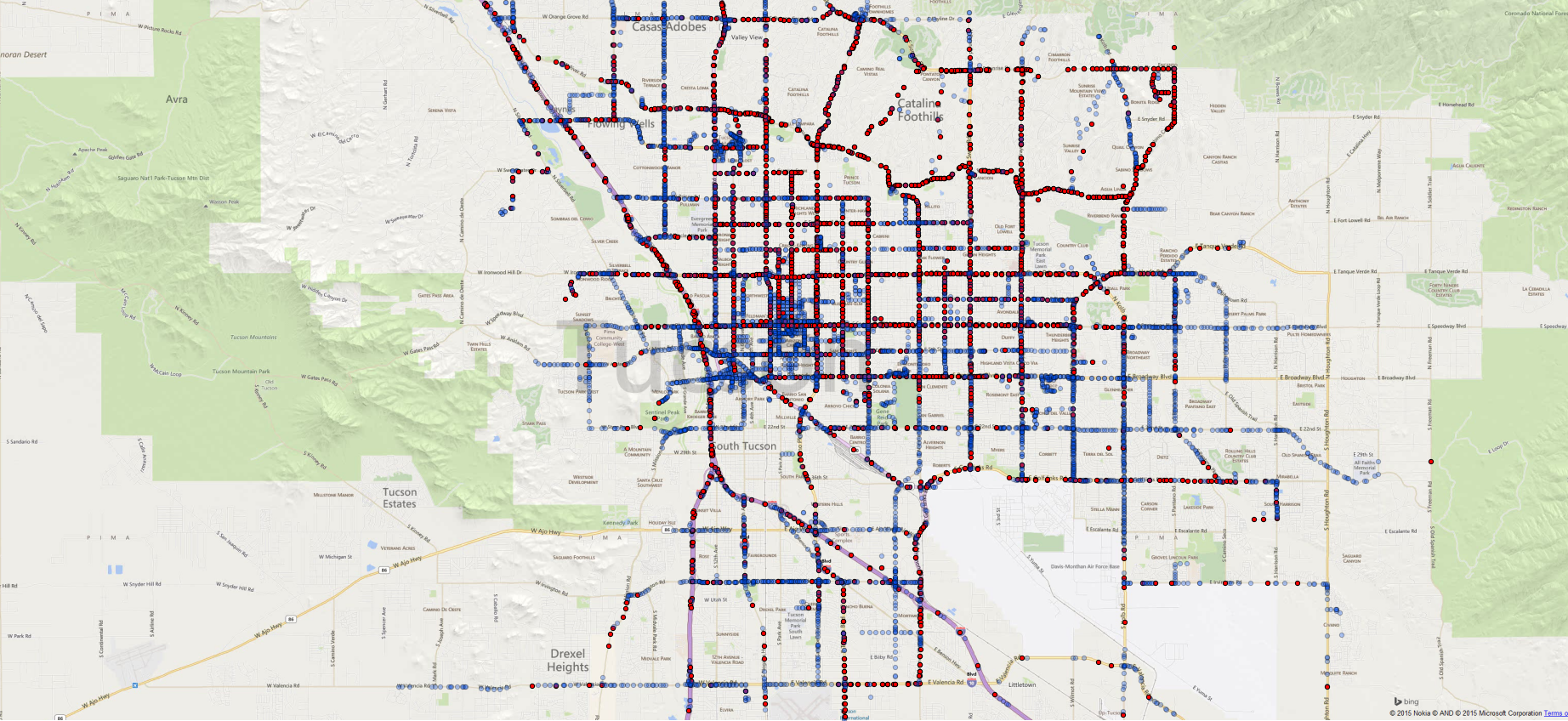 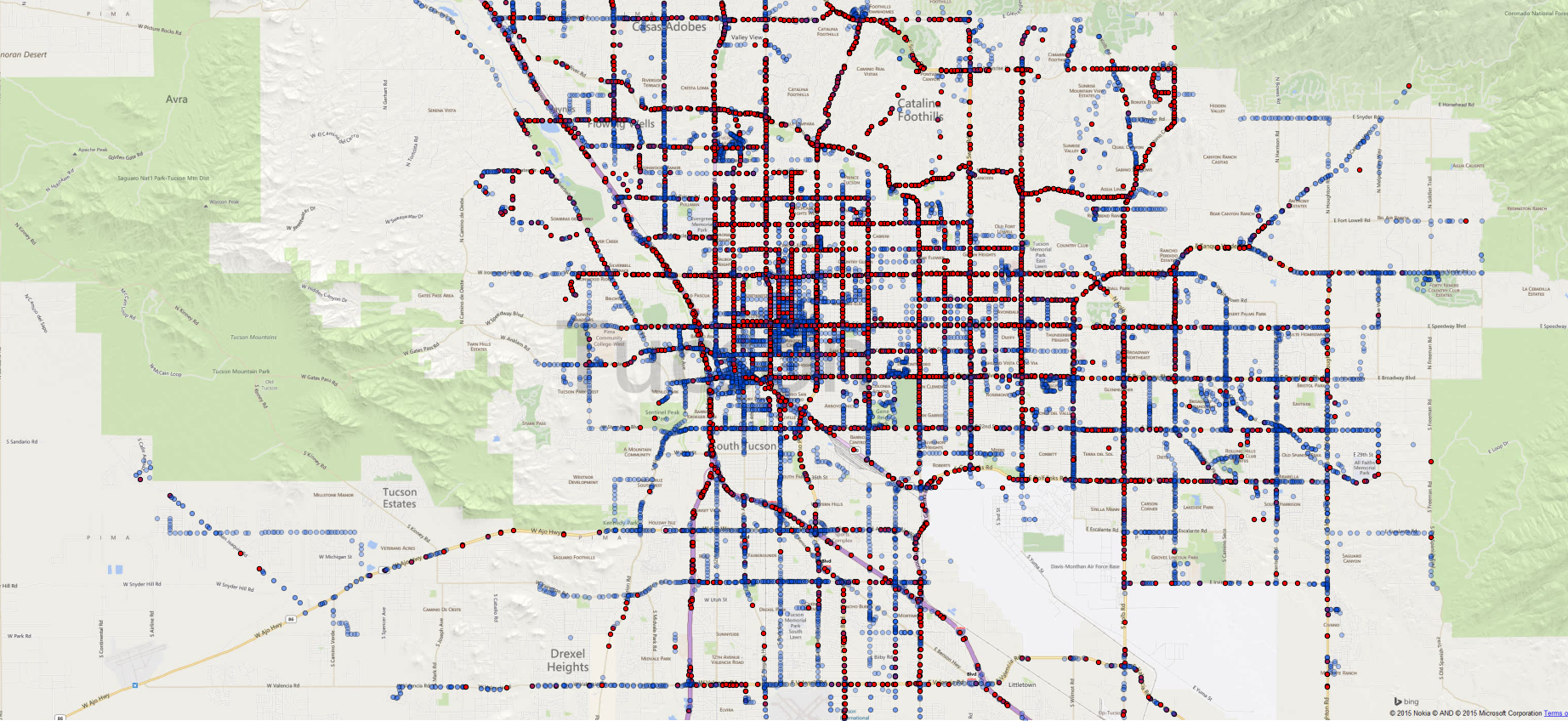 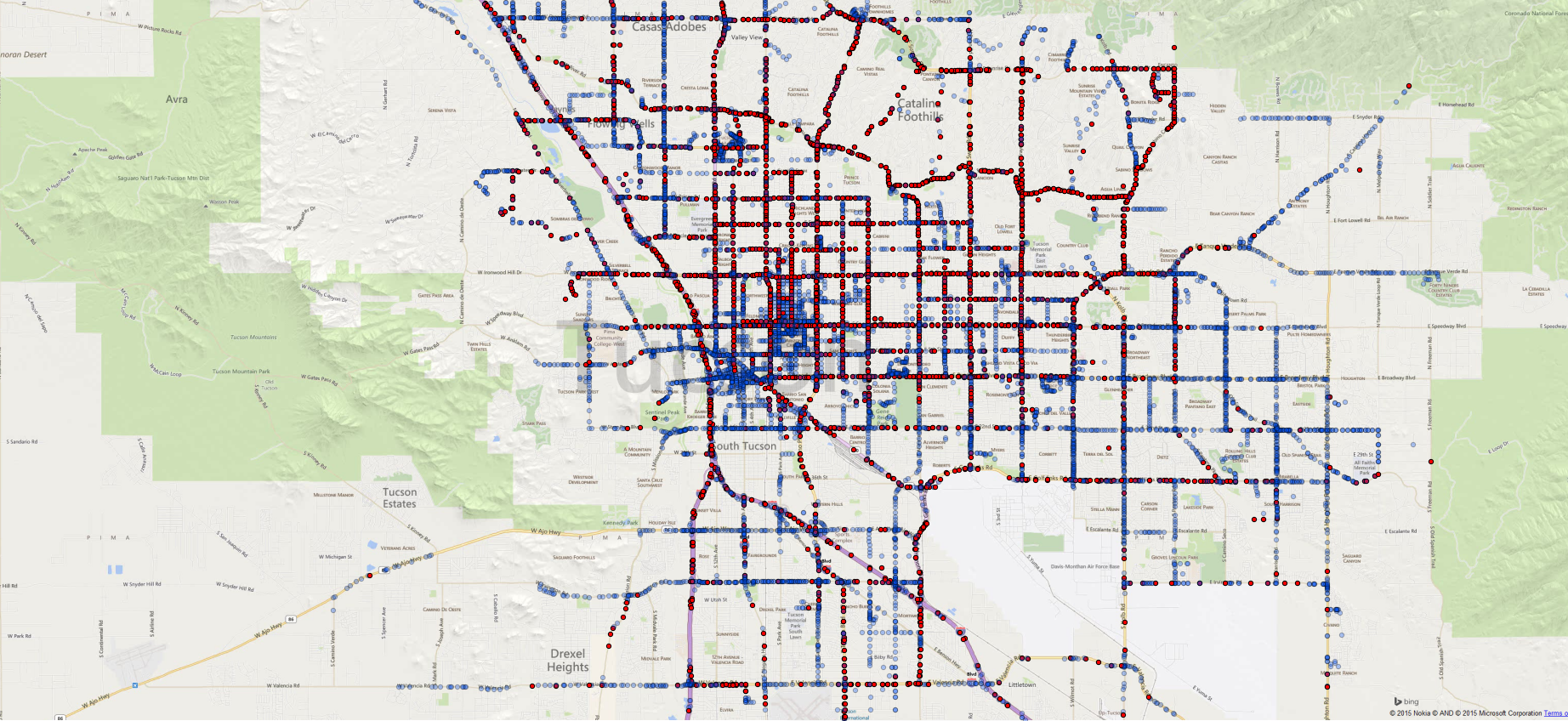 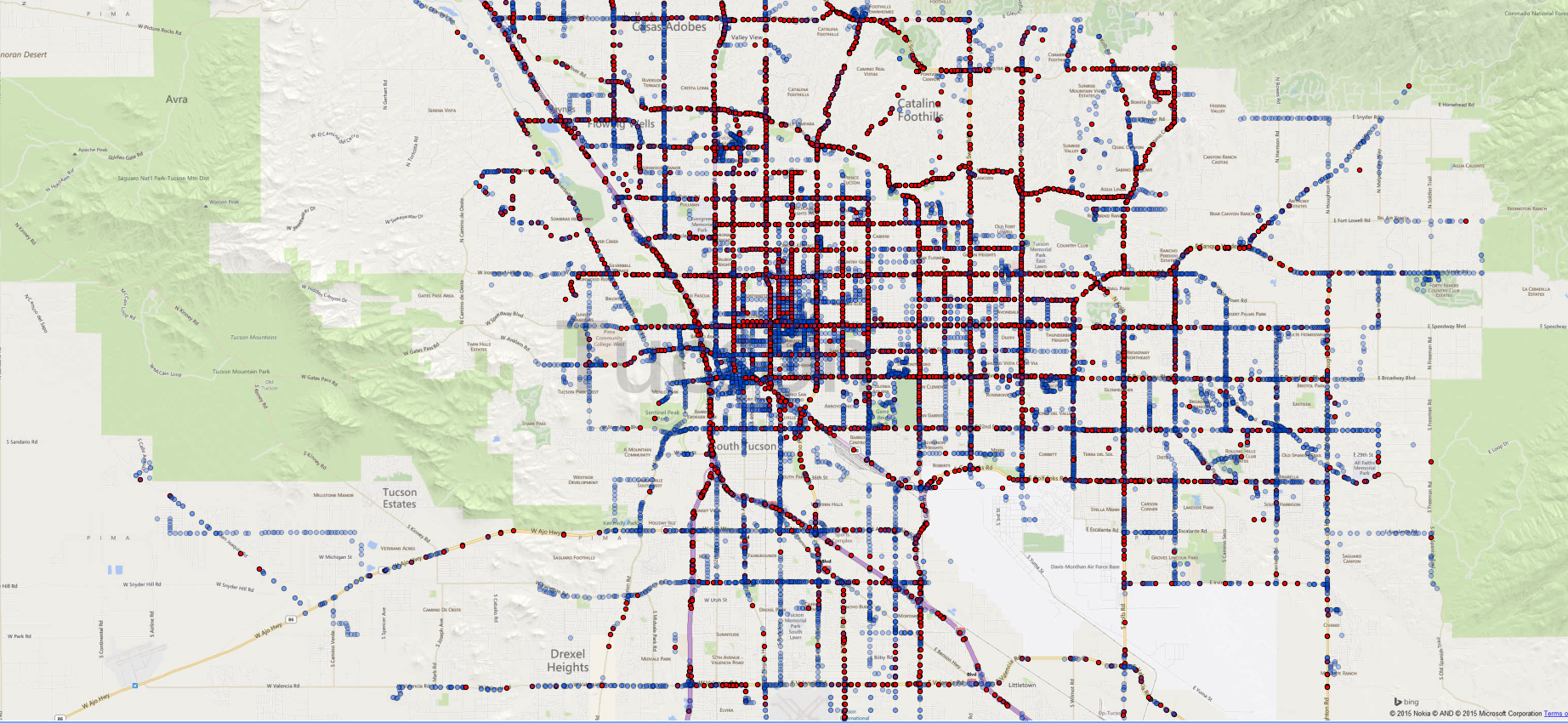 Austin Weekday PH Congestion
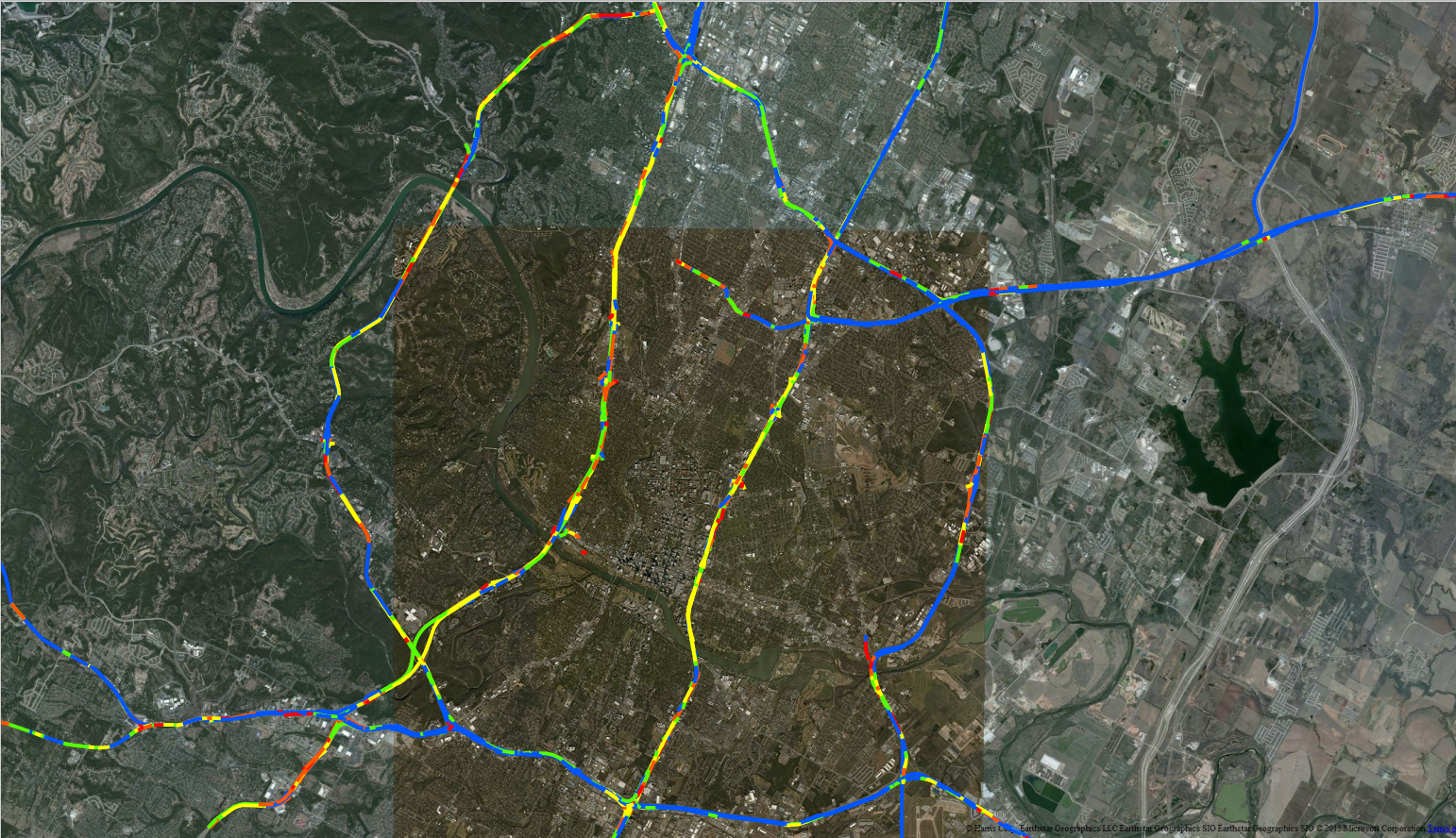 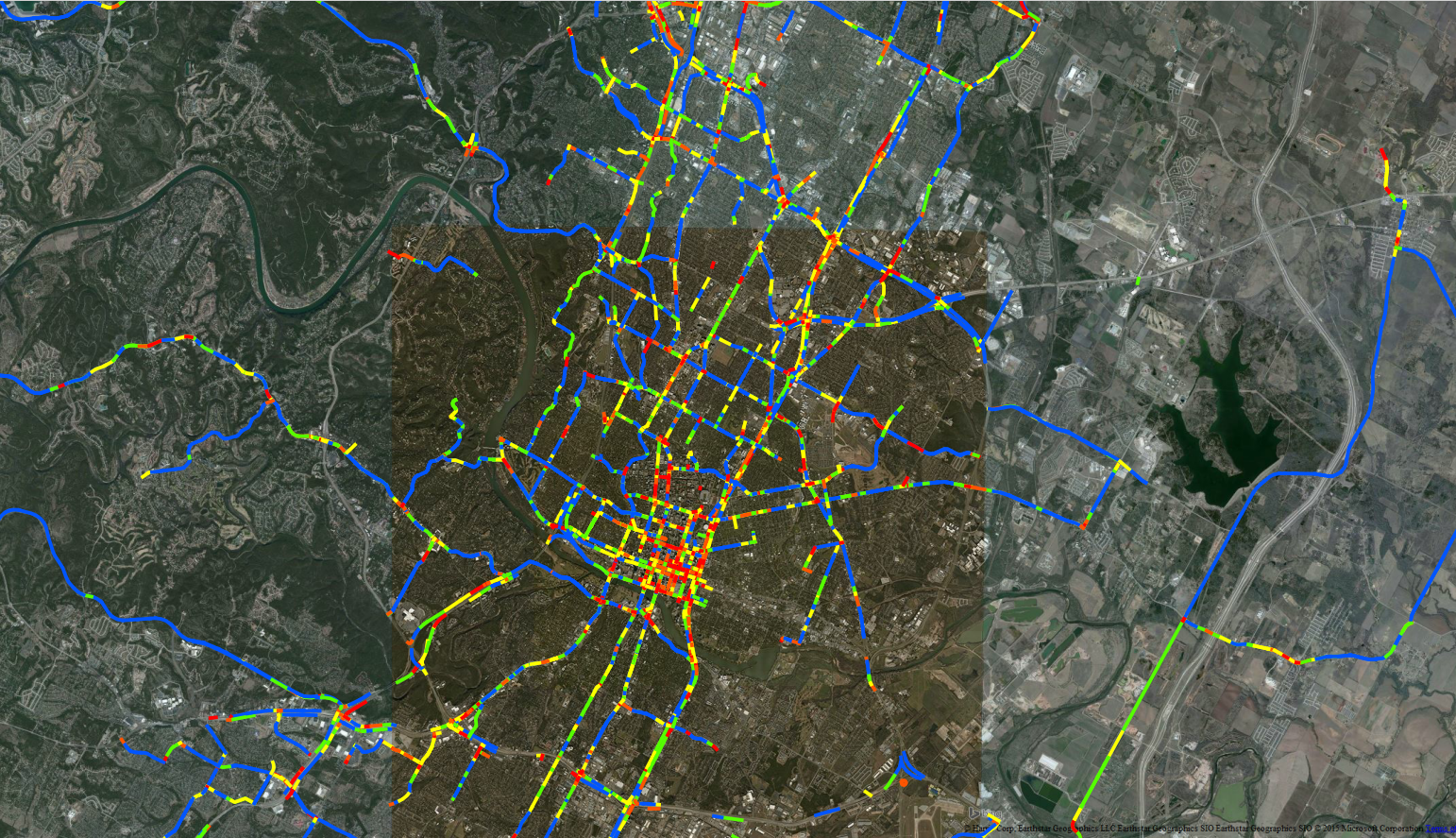 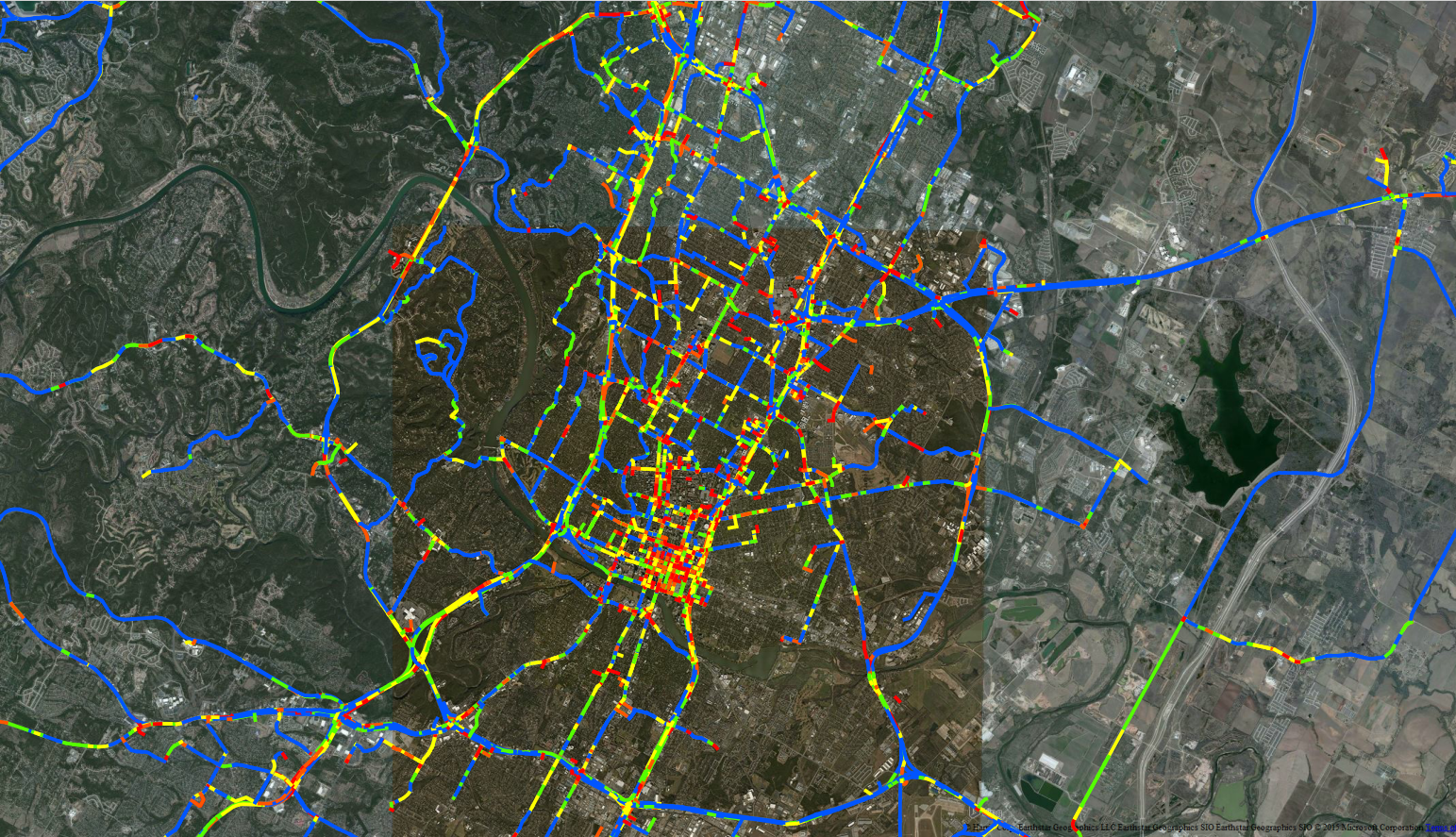 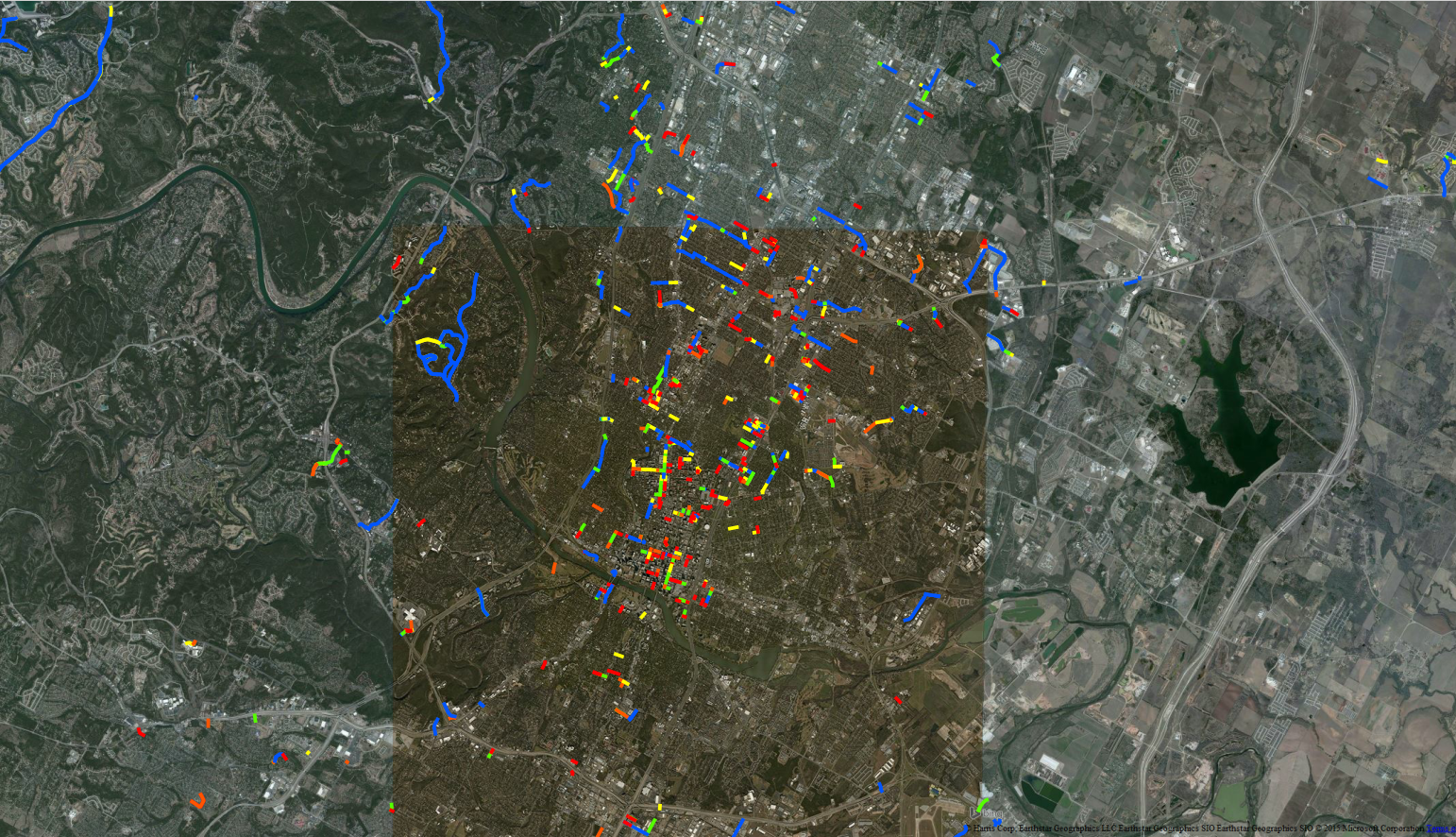 Austin User OD Pattern
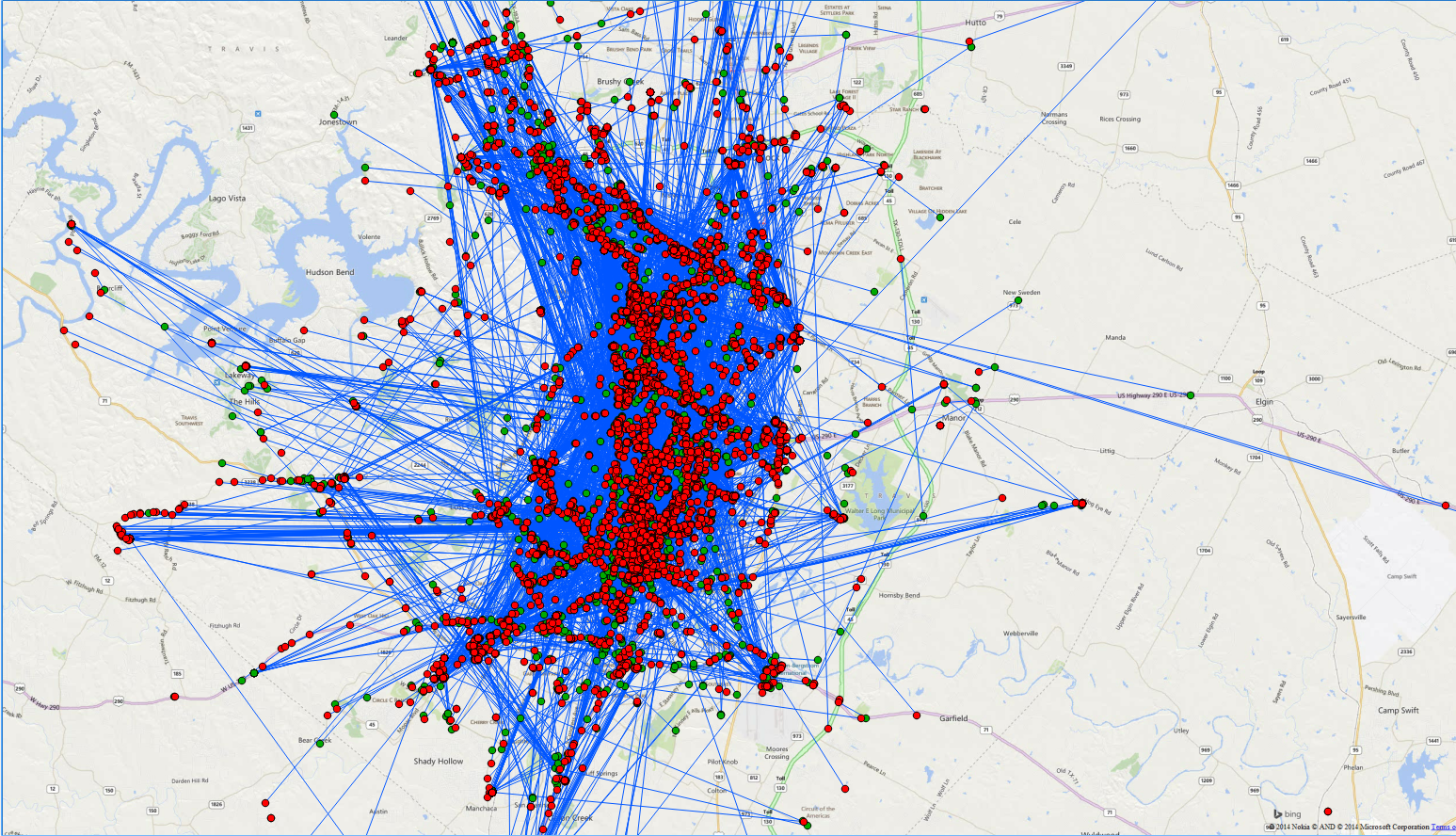 Multi-Modal “Lead Generation” Concept
Travel Time Reliability
Improve LOS
Potential non-Riders
More Targeted 
Non-Riders = Effective Lead Gen
Targeting
Matching Transit Routes with Users OD through Data Analytics
20
Metropia & Sun Tran
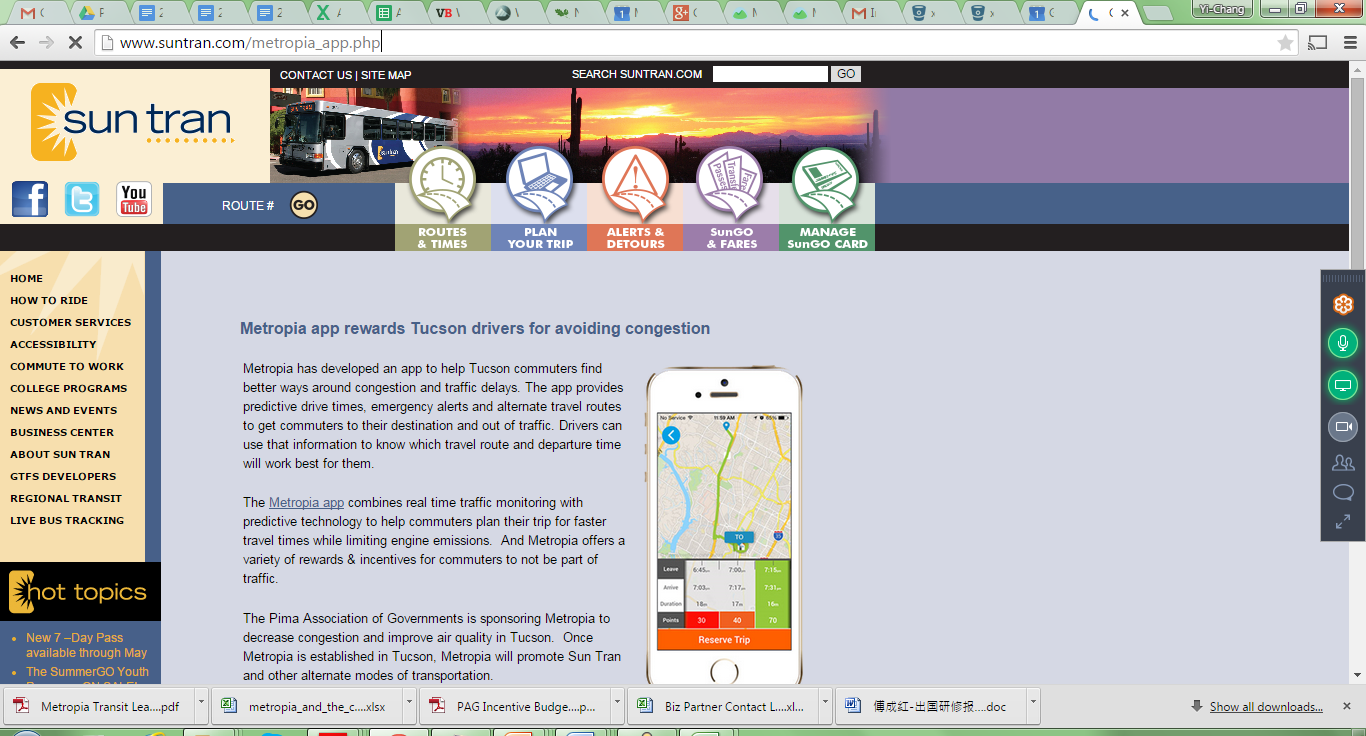 Metropia User Data
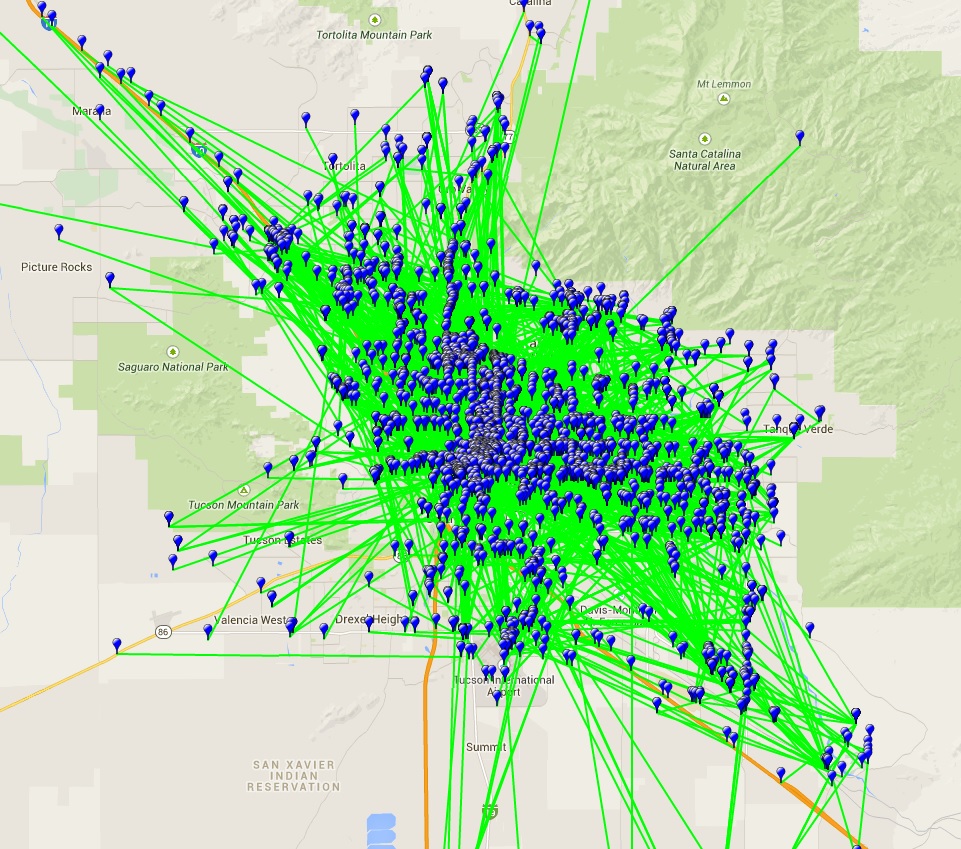 2,600 Trips 
Feb 1 – to – March 18: Lab testing
March 19 (launch)- March 30
Each trip
Origin Locations
Destination Locations
Start Time
End Time
22
Public Transit Data
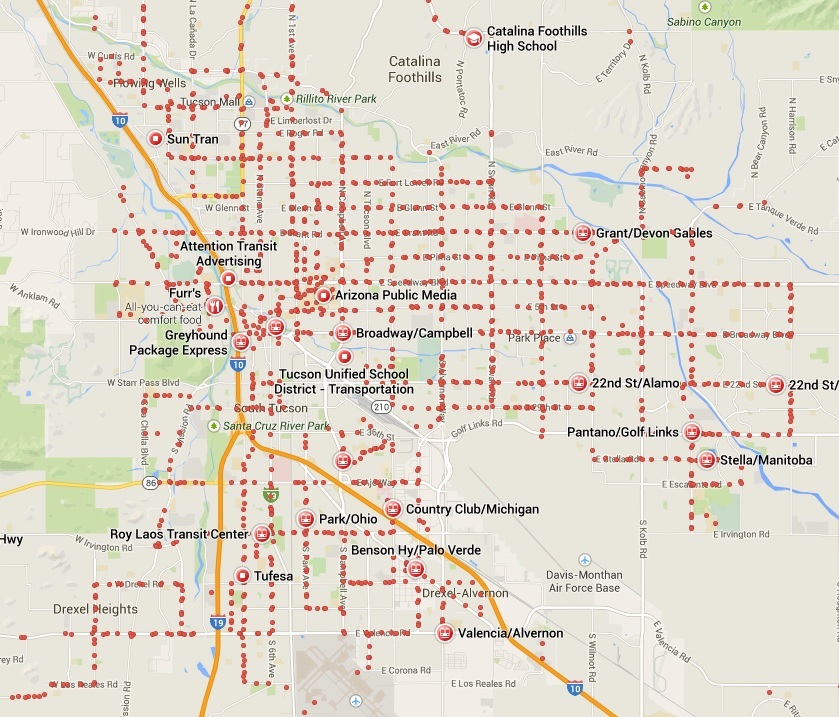 Location of stops
Details of each route
Schedule of  stops
23
Method
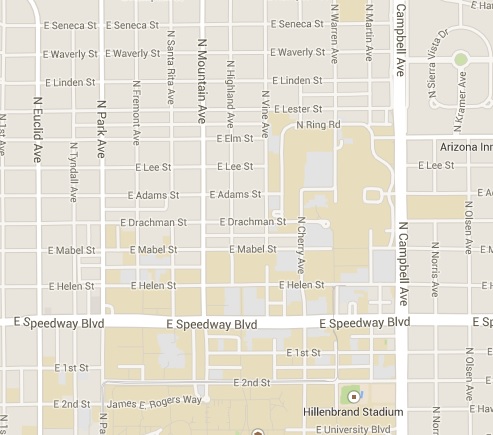 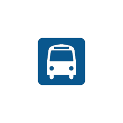 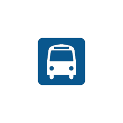 8:00
7:30
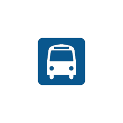 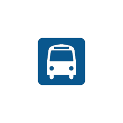 Your Travel Time
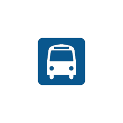 Public Transit Travel Time
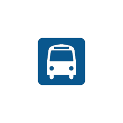 Transfer
Time
Ingress Dist.
Egress Dist.
Socio-demographics
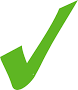 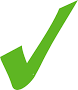 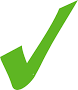 24
Metropia User Trips  vs Walking Distance
Up to 15% of user trips can be serviced by transit based on a 3000 ft. walking distance (door-to-door) and 25 min travel time flexibility.
25
Metropia Ridesharing
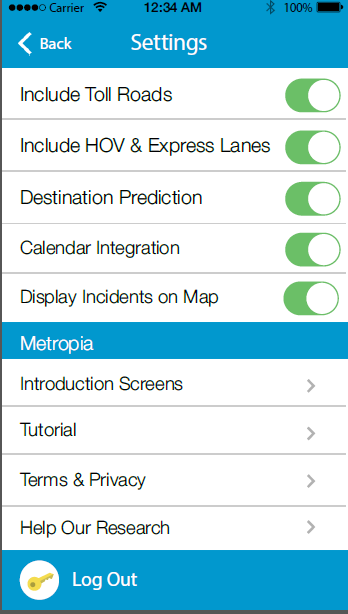 No pre-matching needed.
All ridesharing Metropia users just need to start the rideshare trip at the same time. 
Metropia automatically matches trajectory to determine validity of shared ride. 
Extra points awarded to shared rides. 
Simple, easy, and accurate.
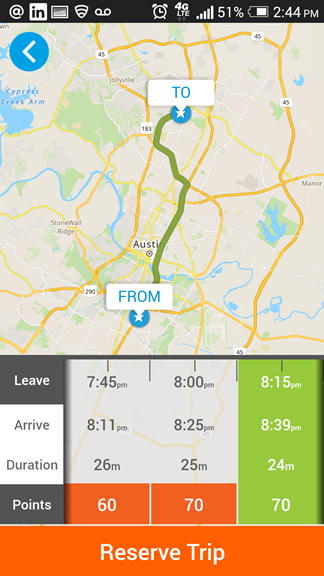 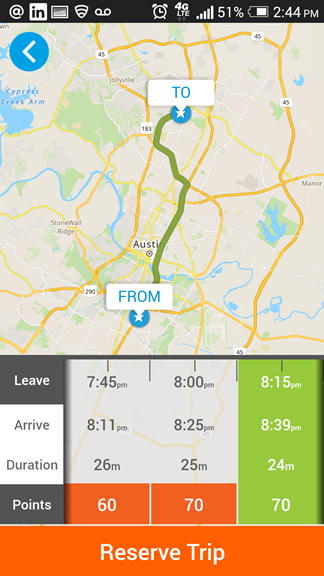 +
Drive Alone
Drive Alone
Share Ride
Share Ride
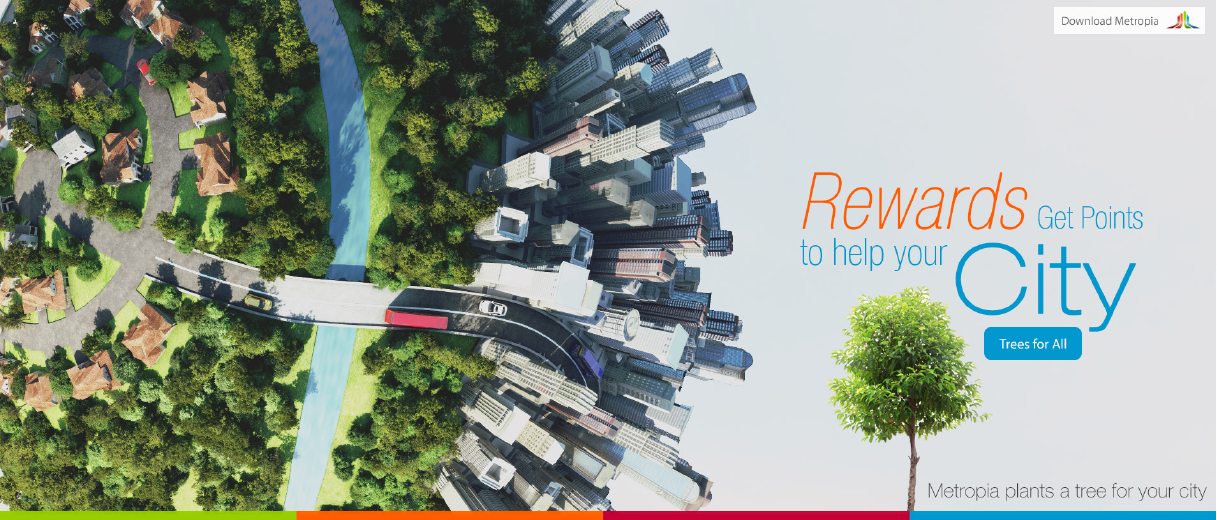 Thank You 
Q&A